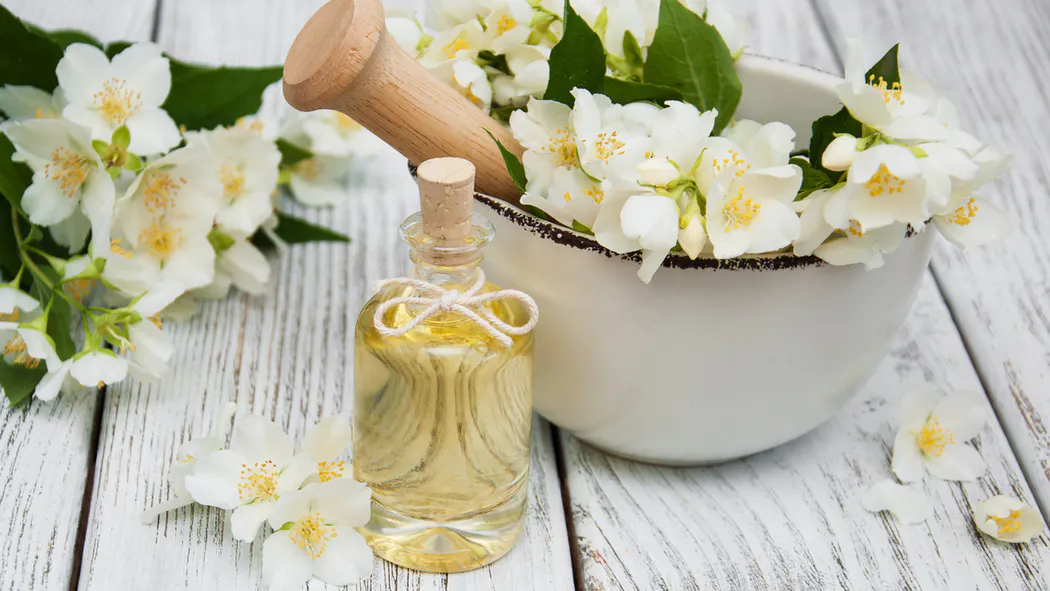 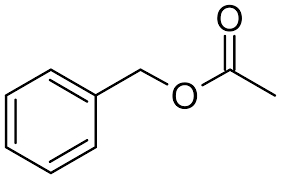 L’éthanoate de benzyle constitue la note de tête du jasmin
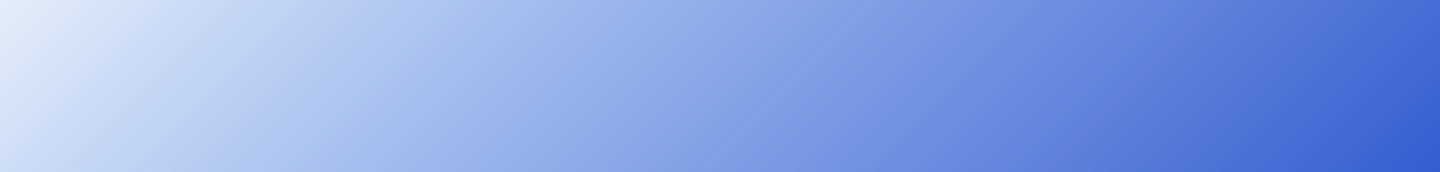 Synthèse d’espèces chimiques organiques
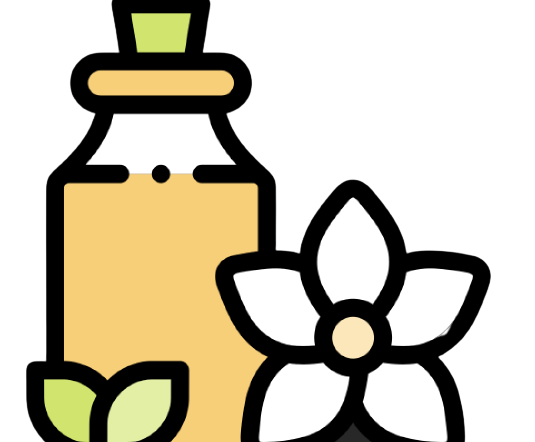 Niveau : 1ère générale spécialité
Elément imposé : Déterminer une température de changement d’état.
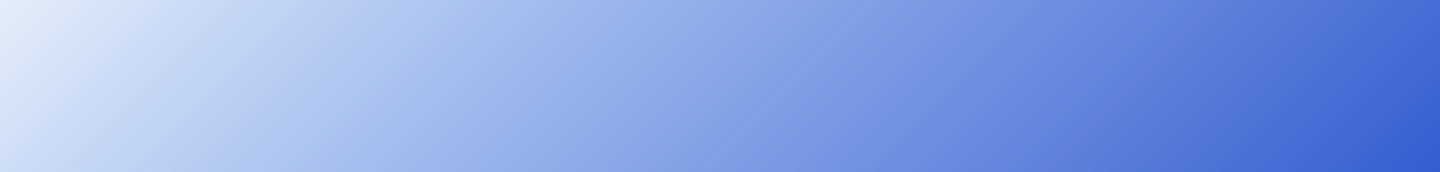 Prérequis
Attendus du programme
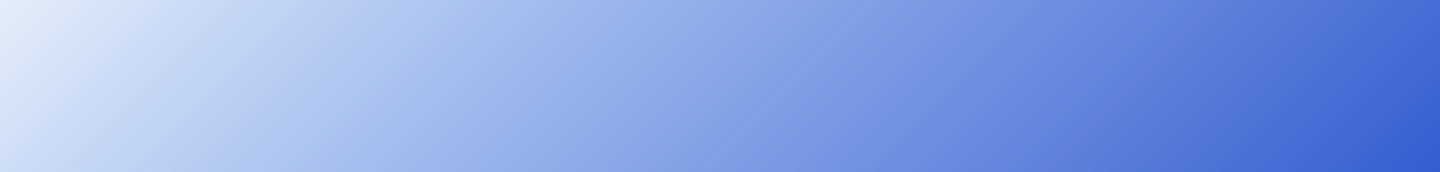 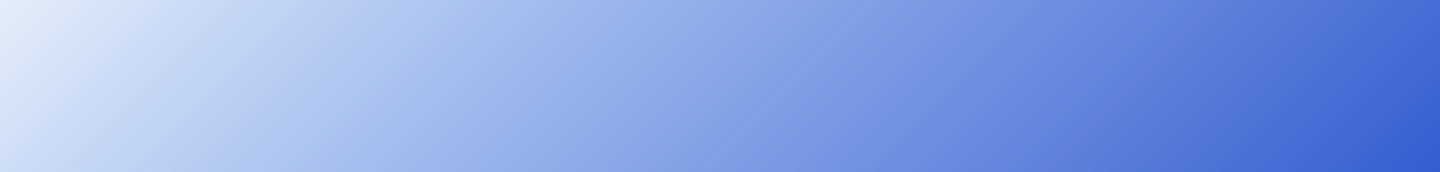 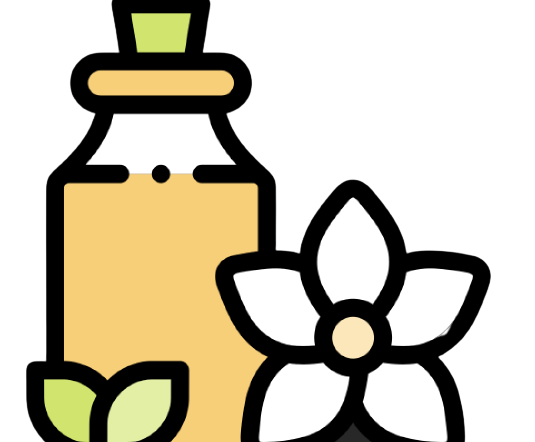 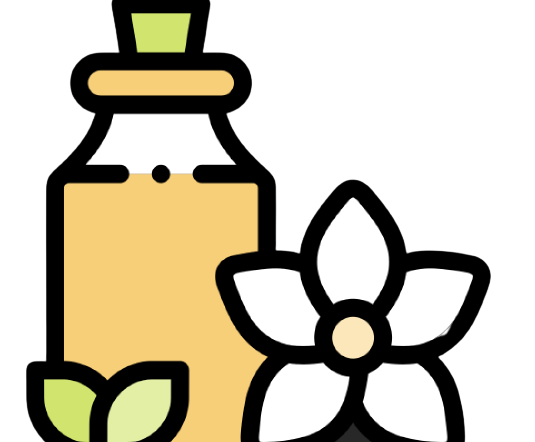 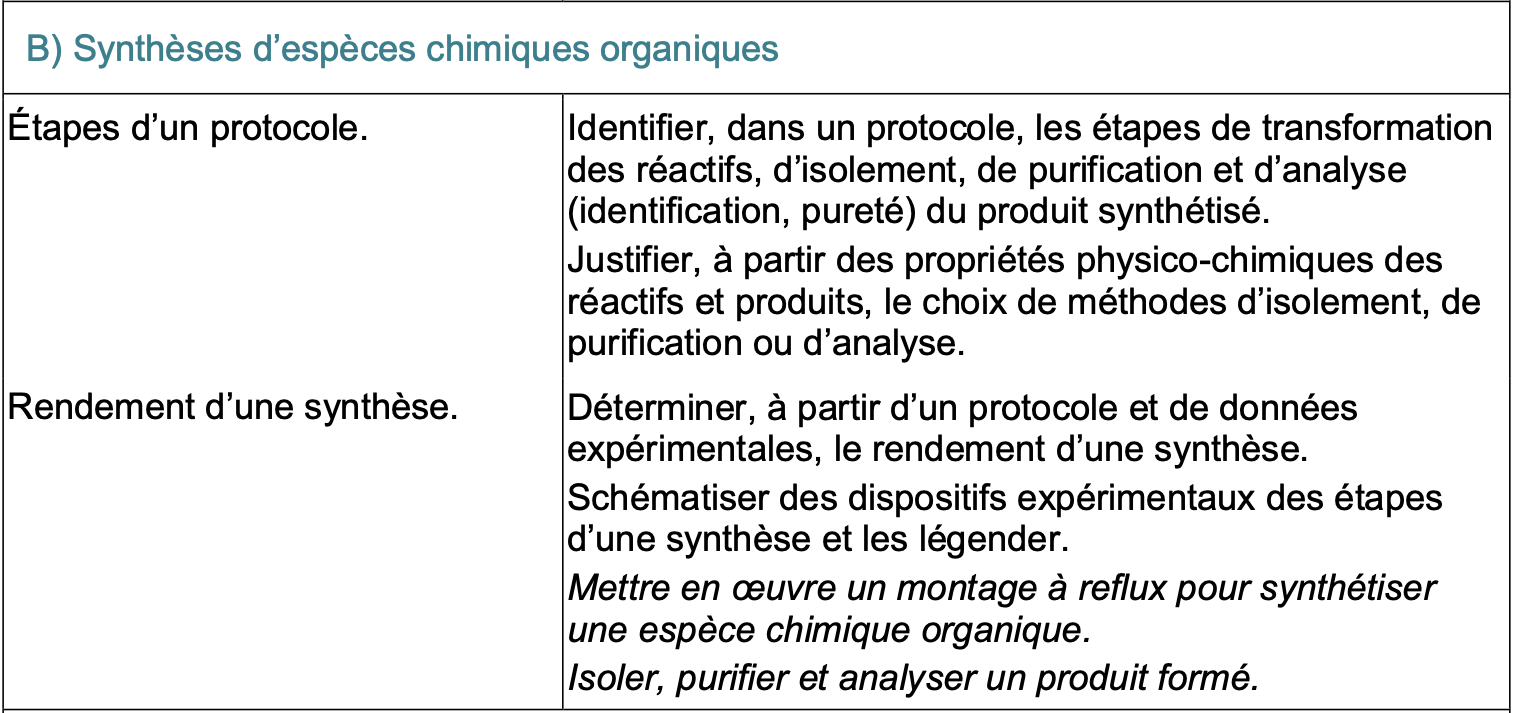 Extrait : Bulletin officiel de l’éducation nationale, Ministère de l'Éducation nationale et de la Jeunesse.
Objectifs de la leçon
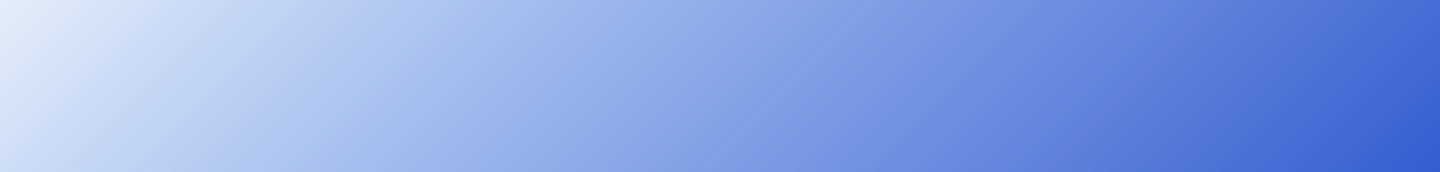 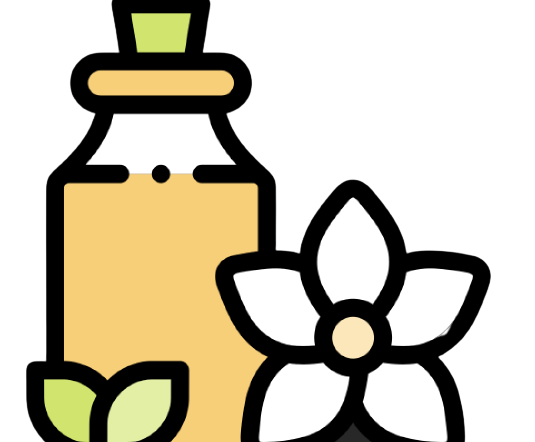 Extrait : Bulletin officiel de l’éducation nationale, Ministère de l'Éducation nationale et de la Jeunesse.
Objectifs de la leçon
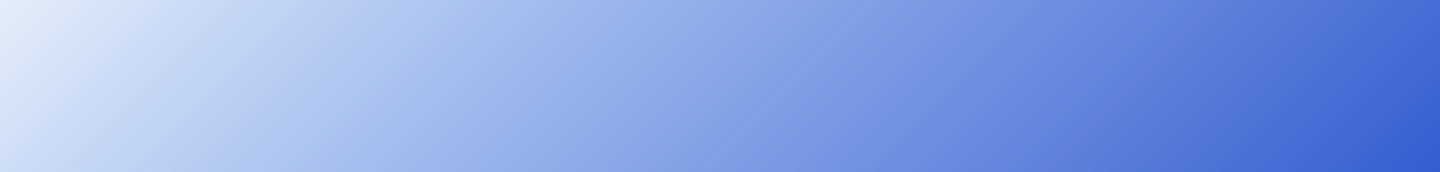 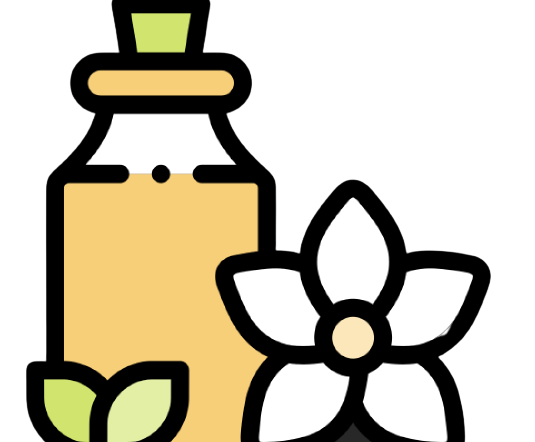 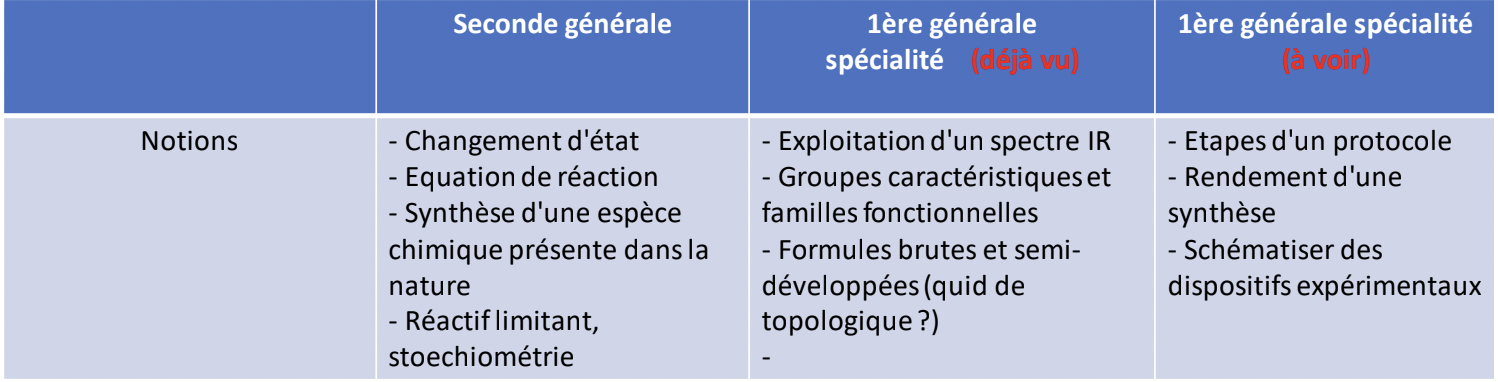 Extrait : Bulletin officiel de l’éducation nationale, Ministère de l'Éducation nationale et de la Jeunesse.
Objectifs de la leçon
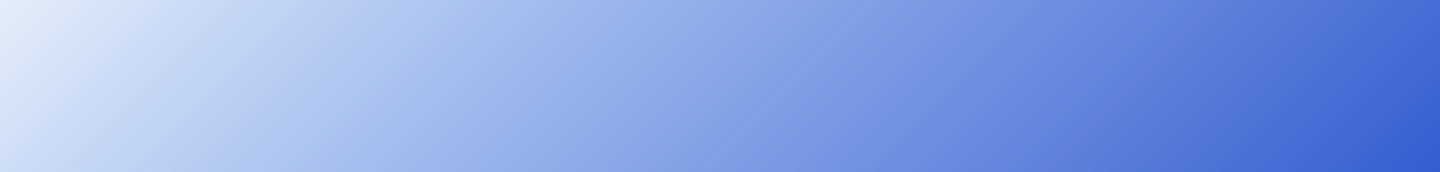 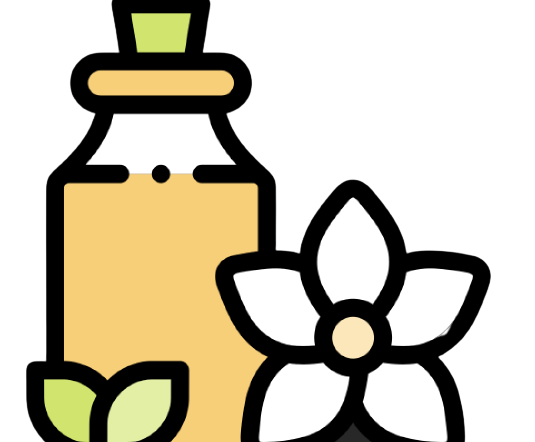 Points clefs :
Identifier les différentes étapes dans le protocole d’une synthèse
Justifier à partir des propriétés physico-chimiques des réactifs et des produits, le choix des méthodes d’isolement, de purification ou d’analyse.
Déterminer le rendement d’une synthèse
Schématiser des dispositifs expérimentaux

Capacités travaillées :
Analyse et mise en pratique d’un protocole de synthèse

Quelques difficultés anticipées des élèves :
Rédiger proprement le rendement (raisonnement en masse, quantité de matière,...)
Analyser les étapes d’un protocole de synthèse.
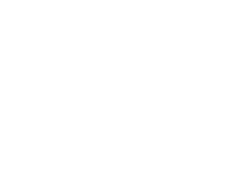 Objectifs de la leçon
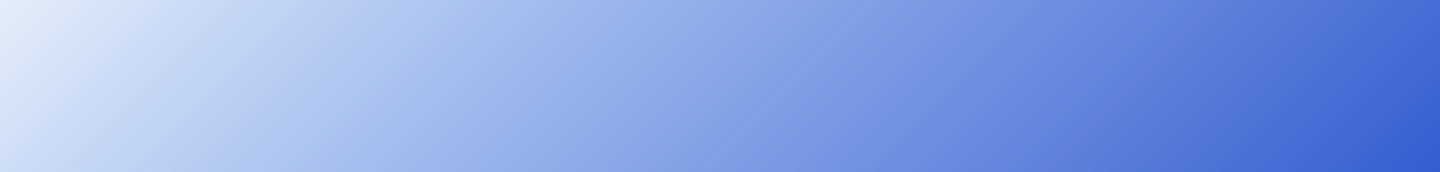 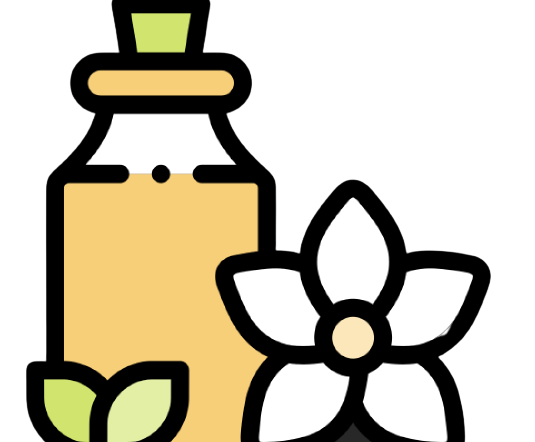 Points clefs :
Identifier les différentes étapes dans le protocole d’une synthèse
Justifier à partir des propriétés physico-chimiques des réactifs et des produits, le choix des méthodes d’isolement, de purification ou d’analyse.
Déterminer le rendement d’une synthèse
Schématiser des dispositifs expérimentaux

Capacités travaillées :
Analyse et mise en pratique d’un protocole de synthèse

Quelques difficultés anticipées des élèves :
Rédiger proprement le rendement (raisonnement en masse, quantité de matière,...)
Analyser les étapes d’un protocole de synthèse.
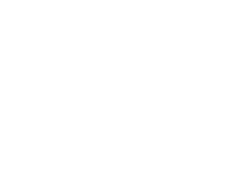 Objectifs de la leçon
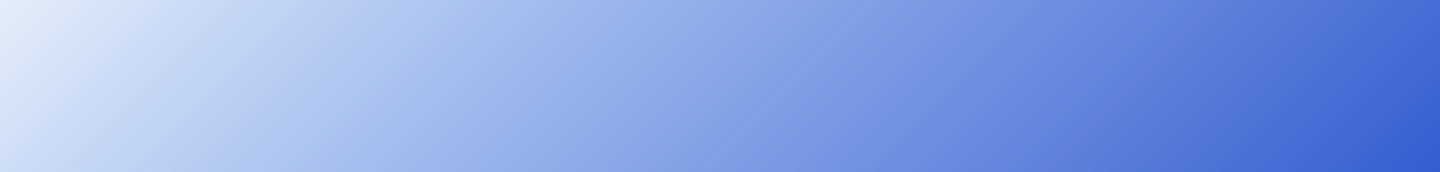 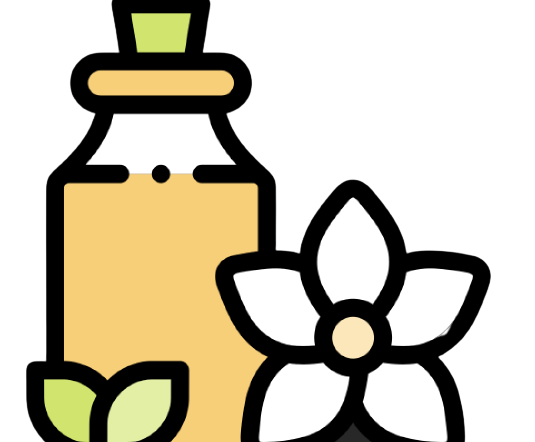 Points clefs :
Identifier les différentes étapes dans le protocole d’une synthèse
Justifier à partir des propriétés physico-chimiques des réactifs et des produits, le choix des méthodes d’isolement, de purification ou d’analyse.
Déterminer le rendement d’une synthèse
Schématiser des dispositifs expérimentaux

Capacités travaillées :
Analyse et mise en pratique d’un protocole de synthèse

Quelques difficultés anticipées des élèves :
Rédiger proprement le rendement (raisonnement en masse, quantité de matière,...)
Analyser les étapes d’un protocole de synthèse.
Objectifs de la leçon
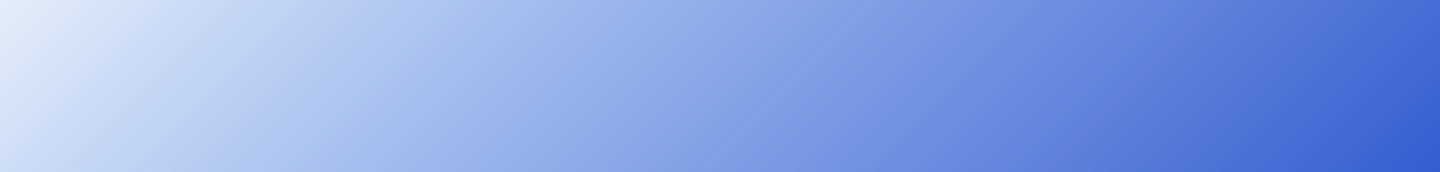 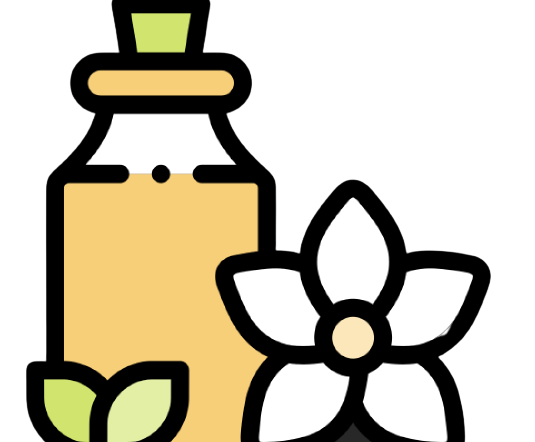 Quelques difficultés anticipées des élèves :
Rédiger proprement le rendement. (raisonnement en masse, quantité de matière,...)
Analyser les étapes d’un protocole de synthèse.

Solutions apportées :
Fil conducteur sur une synthèse.
Objectifs de la leçon
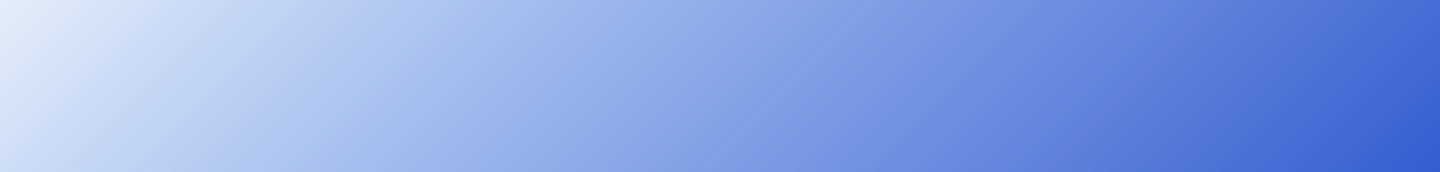 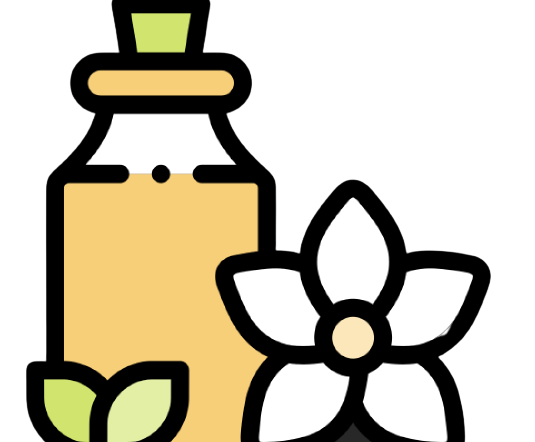 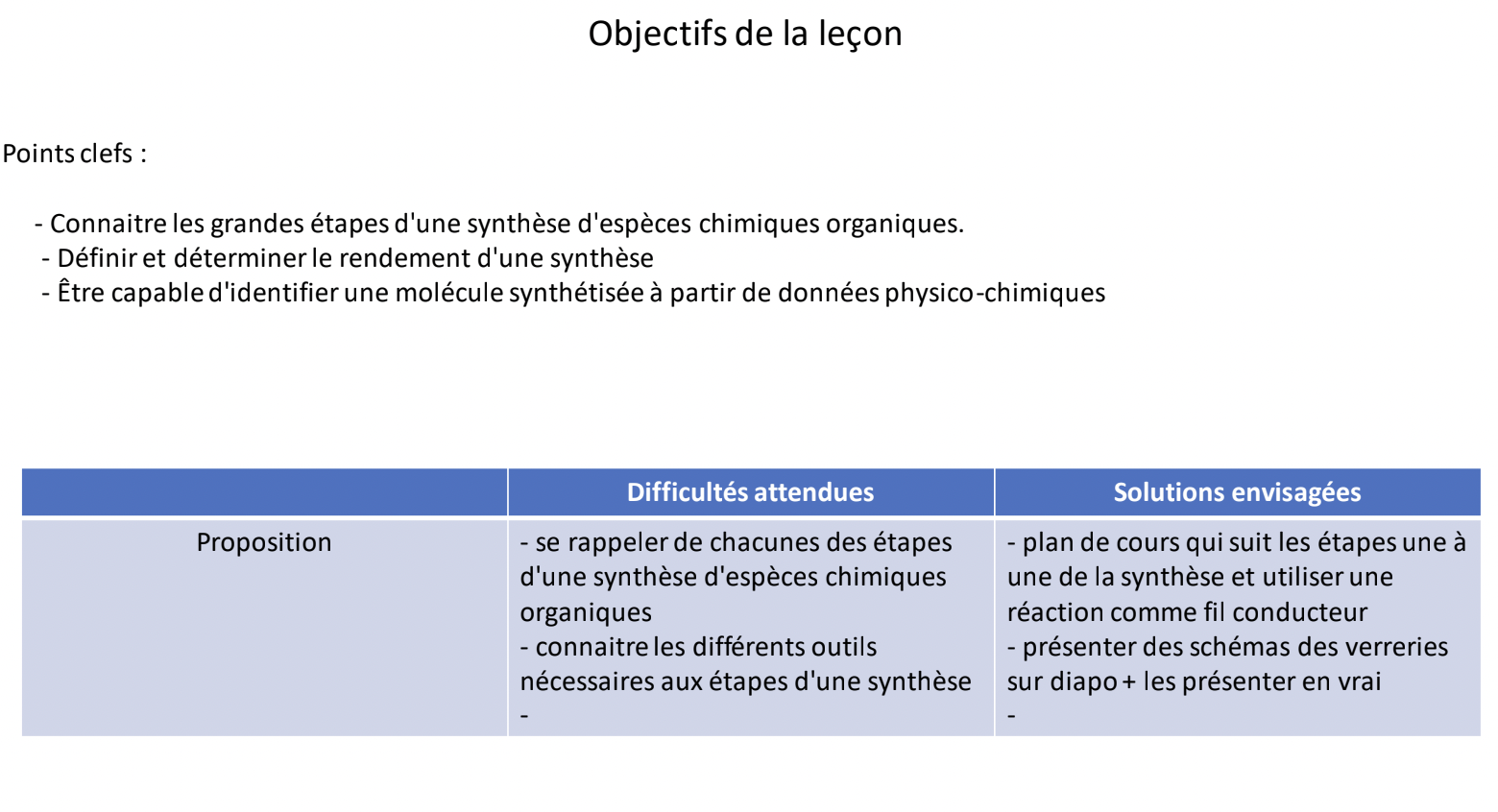 Objectifs de la leçon
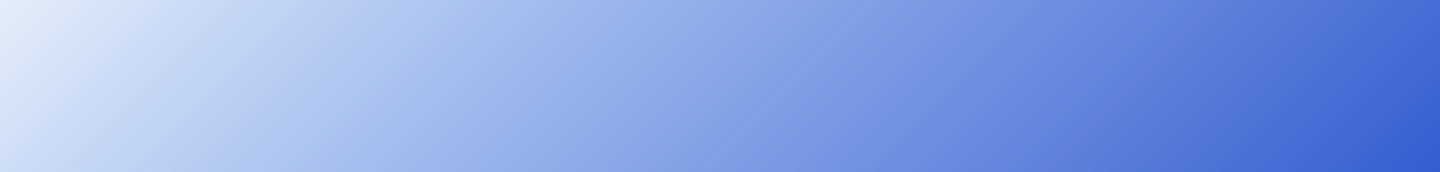 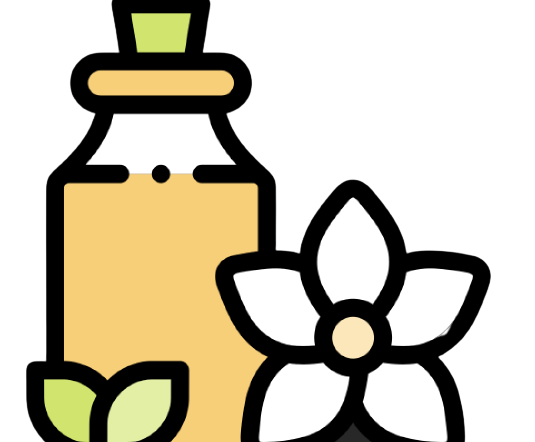 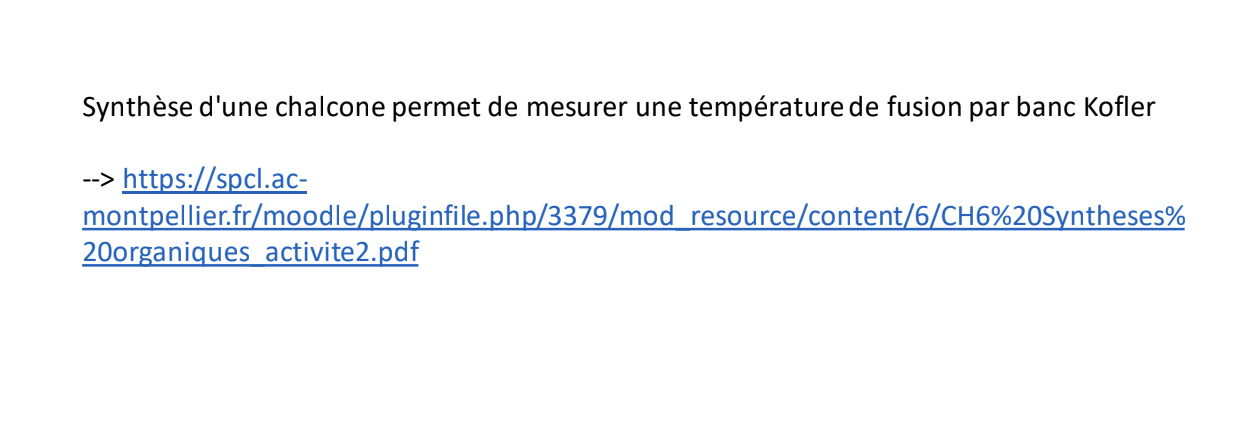 Fil conducteur : synthèse d’une espèce chimique, l’éthanoate de benzyle.
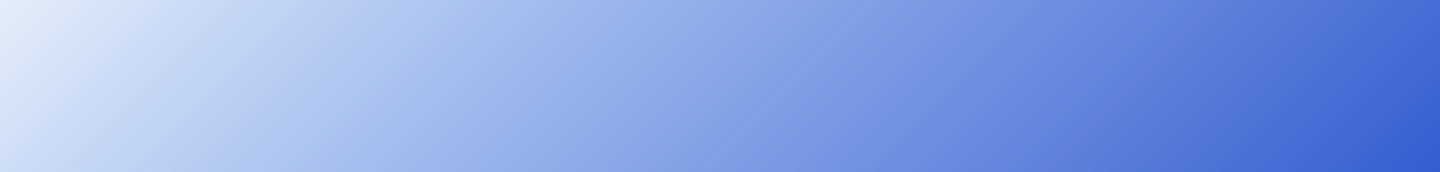 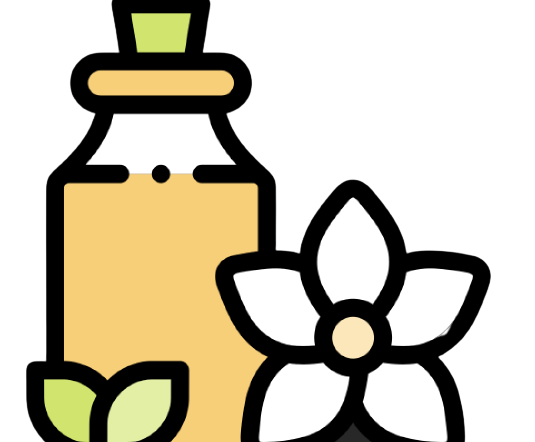 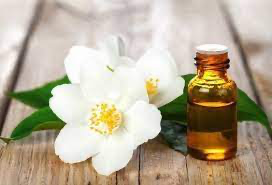 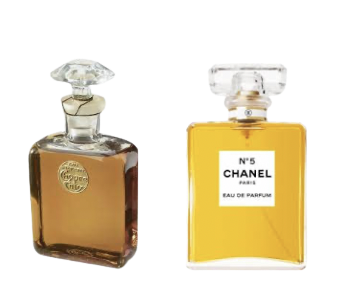 Fil conducteur : synthèse d’une espèce chimique, l’éthanoate de benzyle.
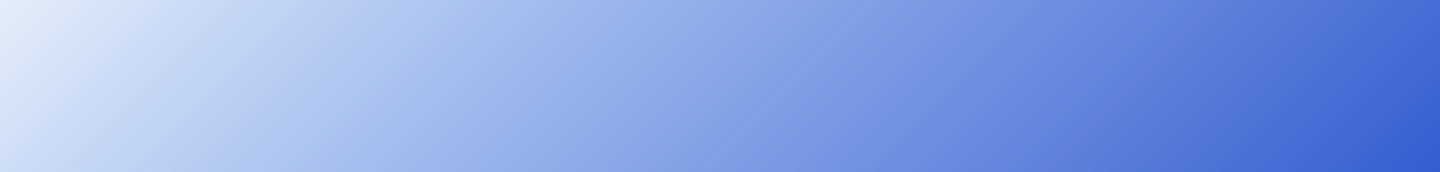 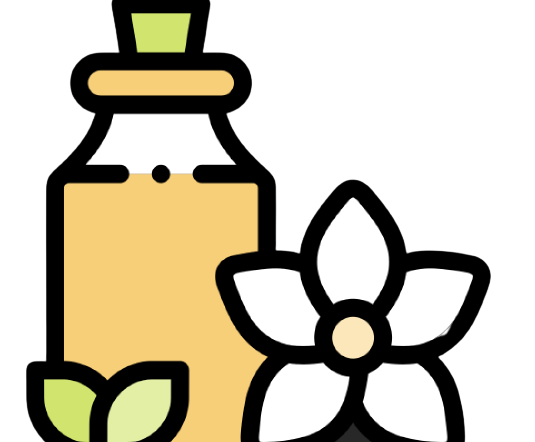 Réaction de synthèse :
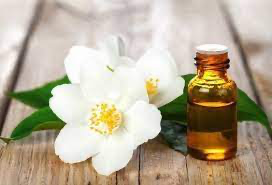 C7H8O(l)
C4H6O3(l)
+
→       C9H10O2(l)  +   C2H4O2(l)
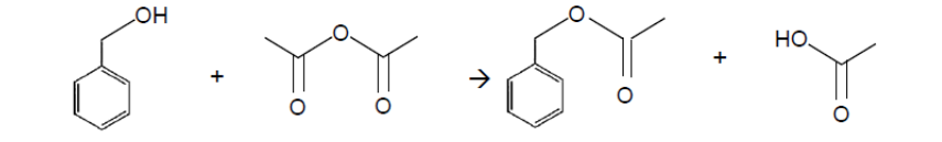 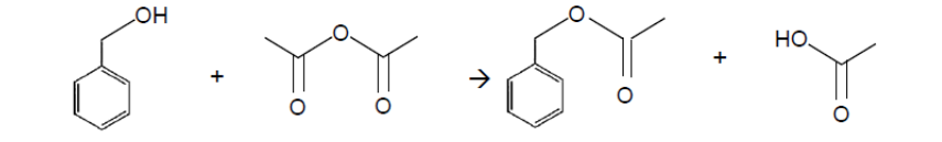 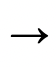 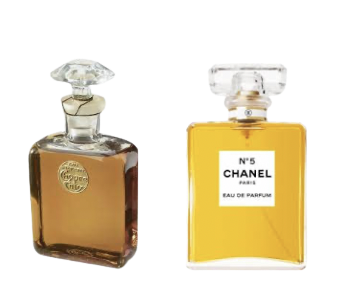 Anhydride éthanoïque
Acide éthanoïque
Alcool benzylique
Éthanoate de benzyle
Etape 1 : Prélèvement des réactifs
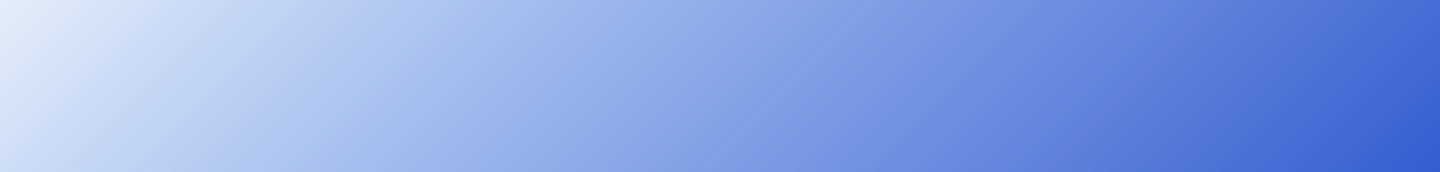 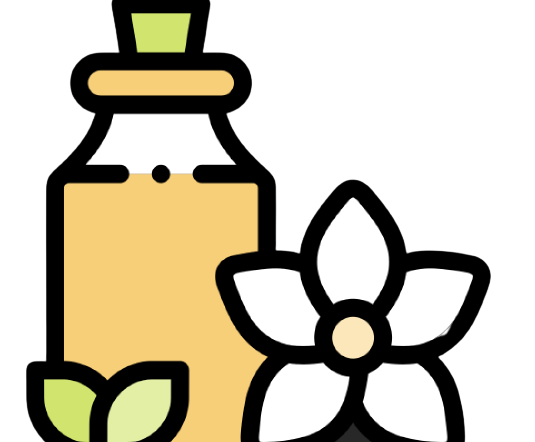 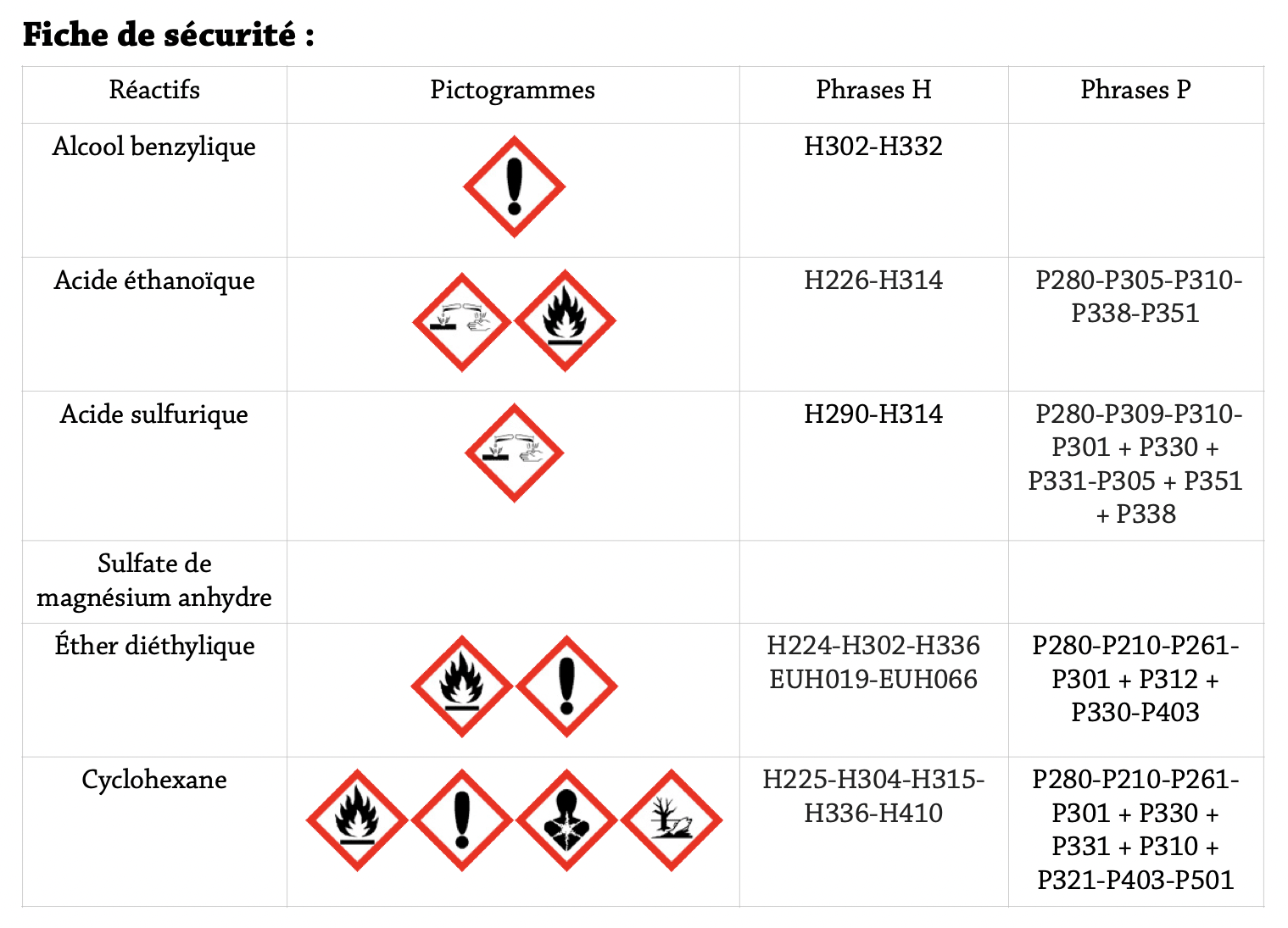 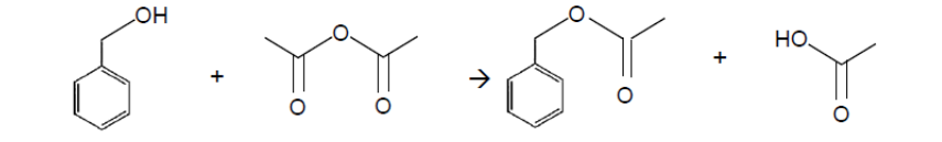 Anhydride éthanoïque
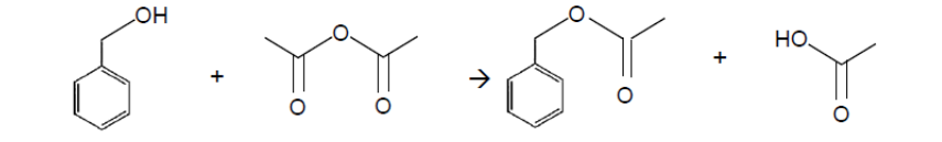 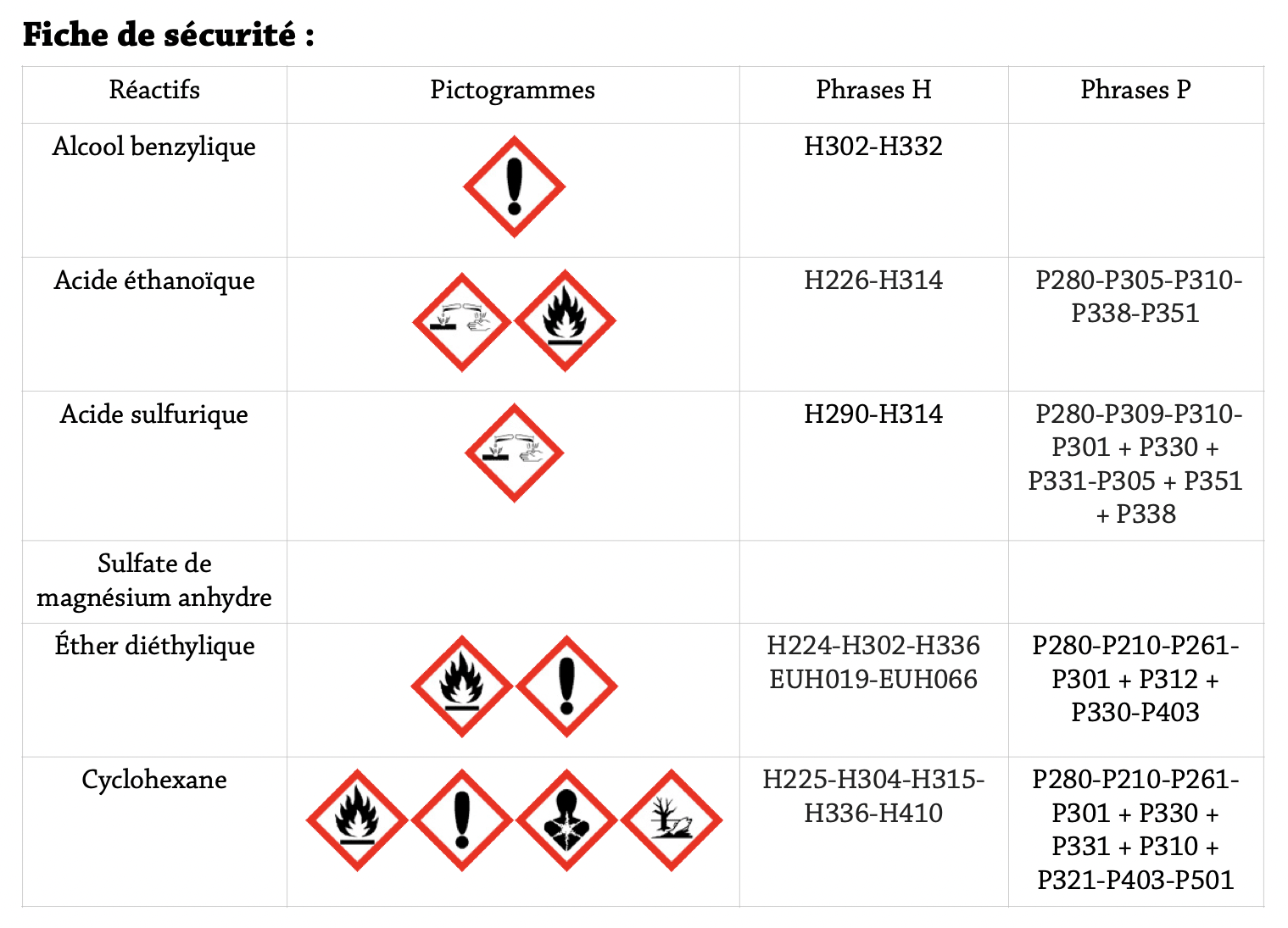 Etape 1 : Prélèvement des réactifs
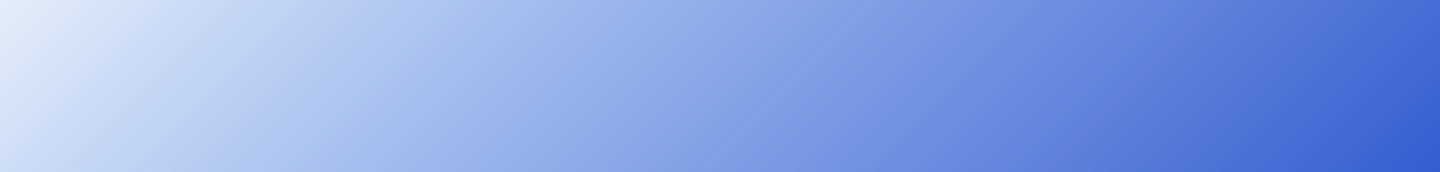 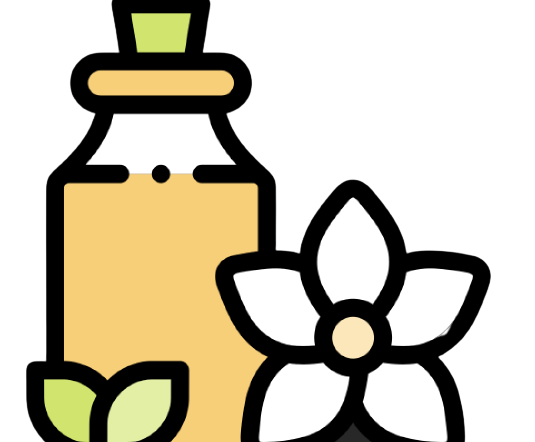 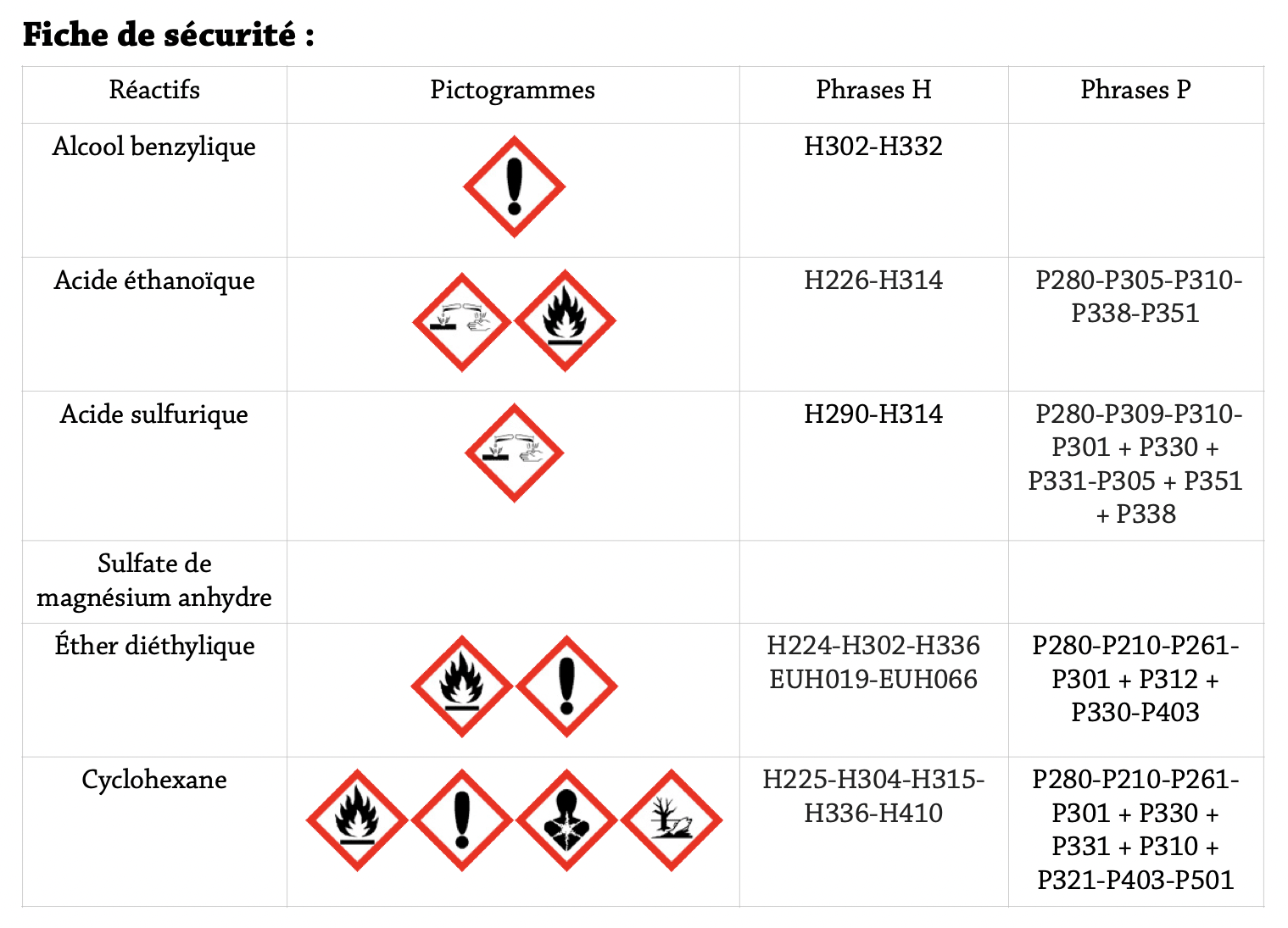 nocifs et irritant
corrosif
Anhydride éthanoïque
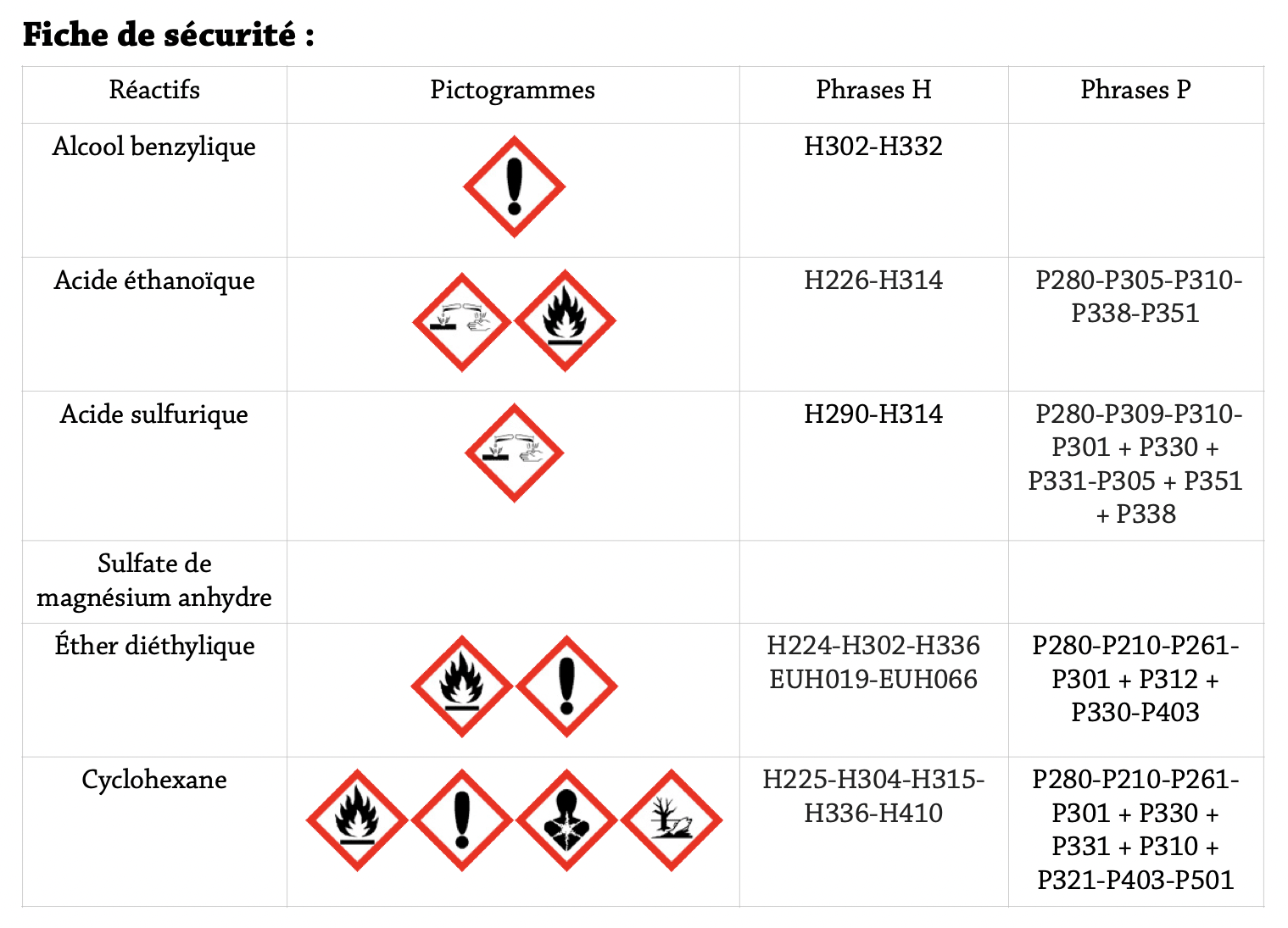 Toxique pour l’environnement
CMR
gants, lunettes, travail sous la hotte
Etape 1 : Prélèvement des réactifs
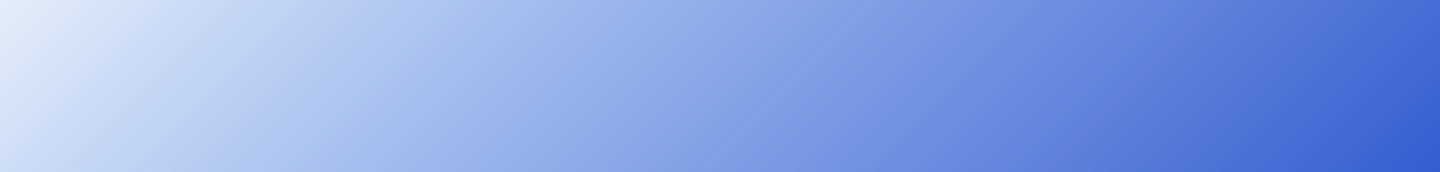 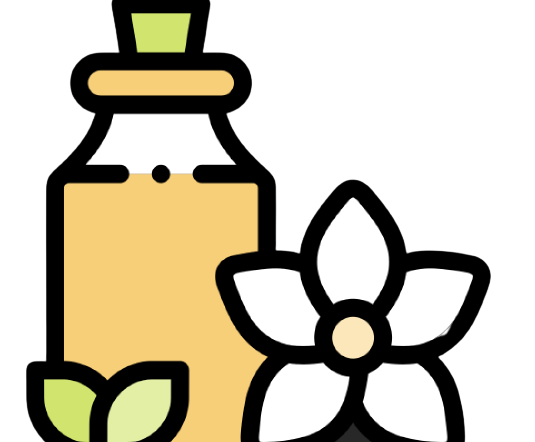 Anhydride éthanoïque
Alcool benzylique
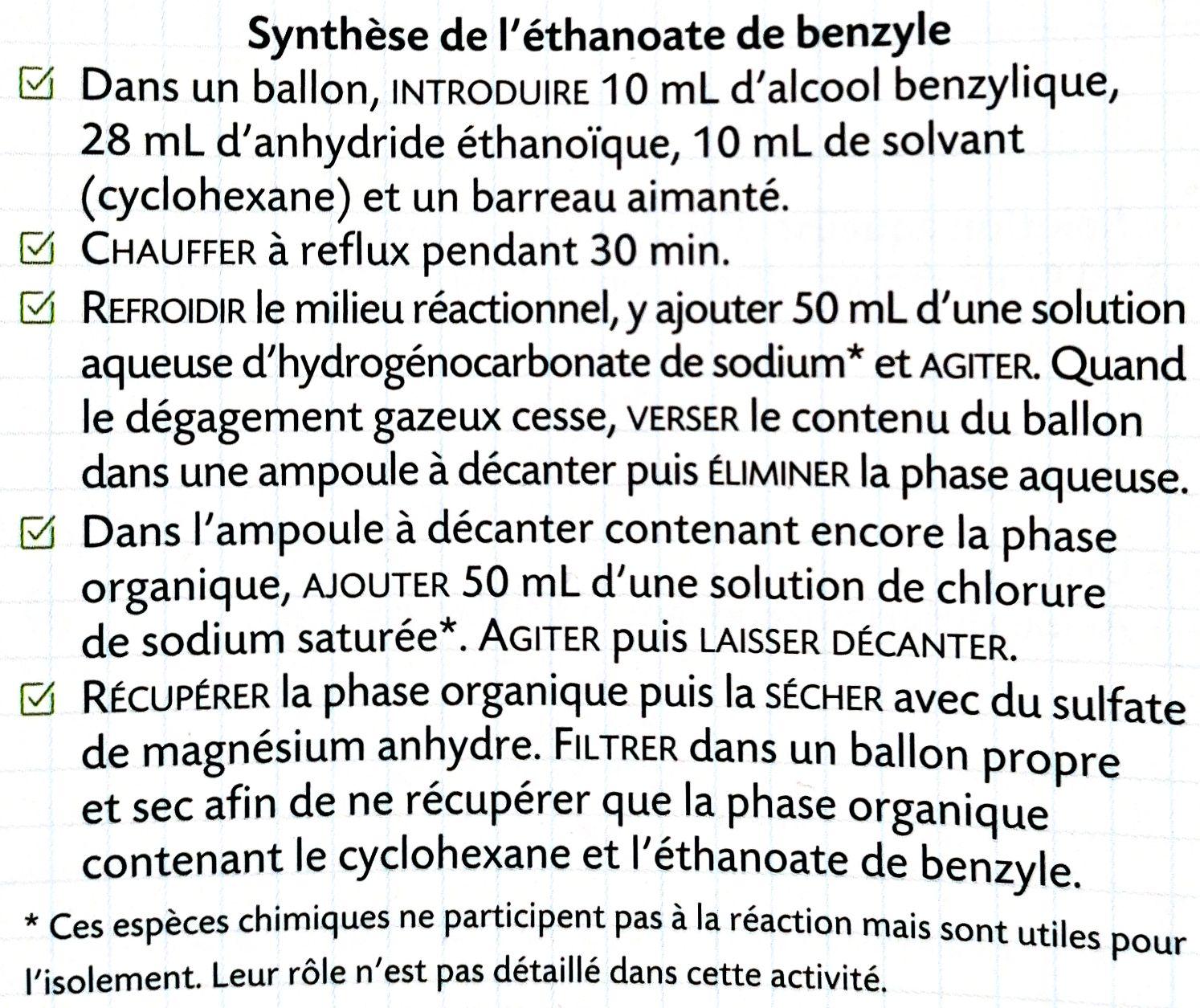 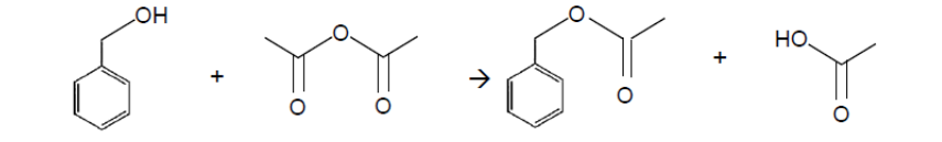 Etape 1 : Prélèvement des réactifs
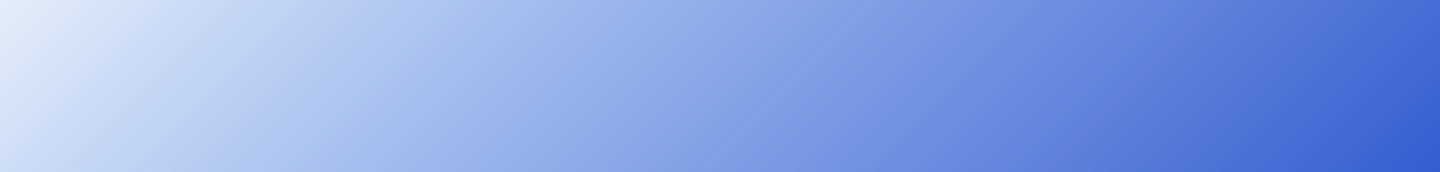 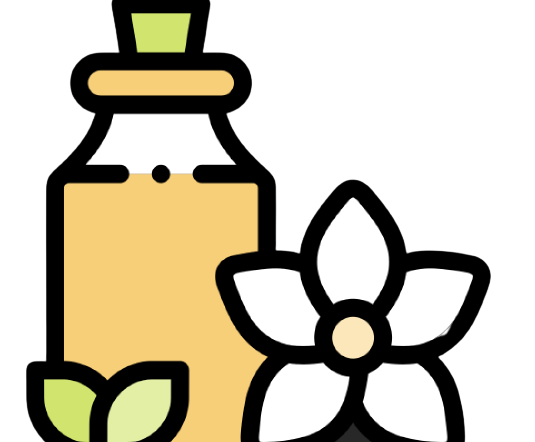 Anhydride éthanoïque
Alcool benzylique
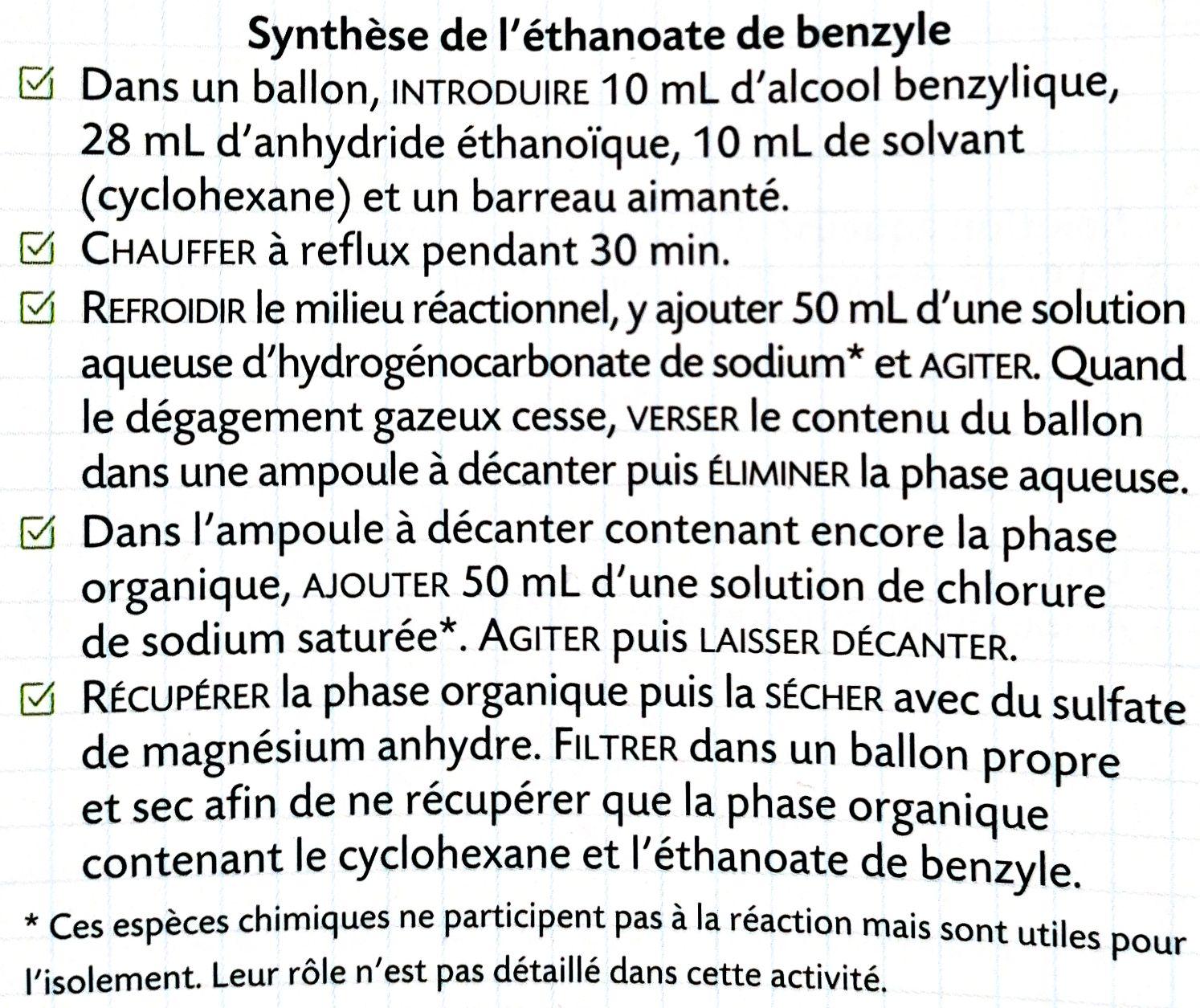 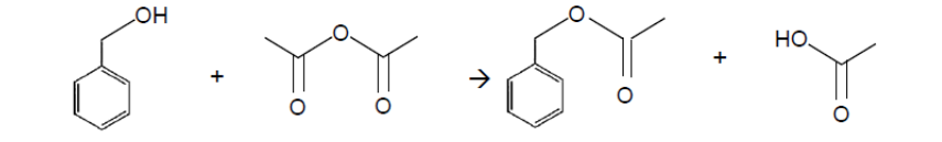 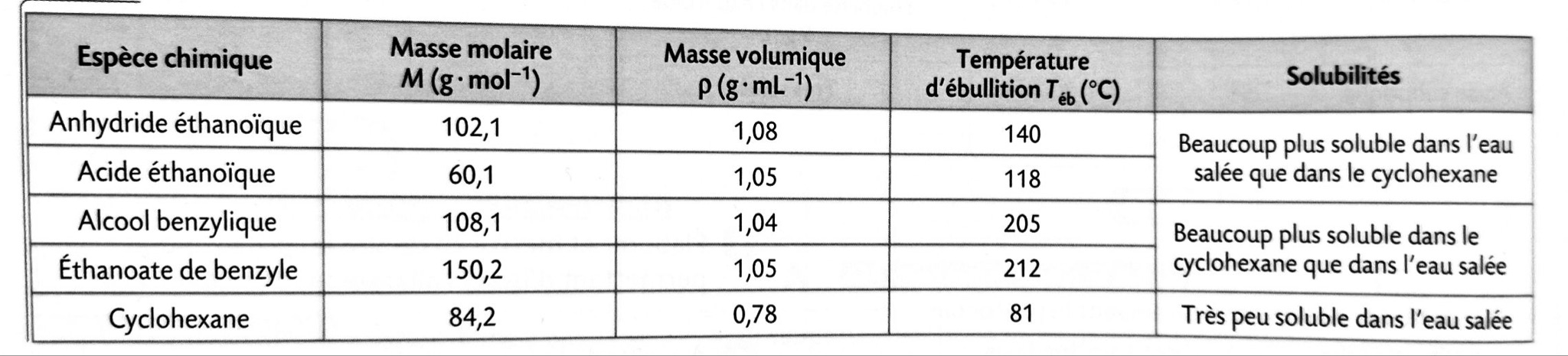 Etape 1 : Prélèvement des réactifs
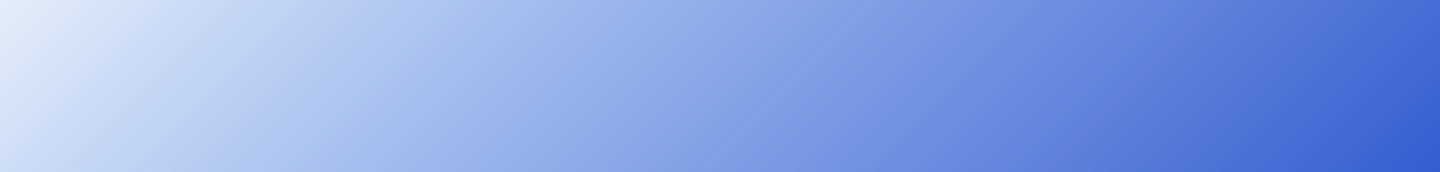 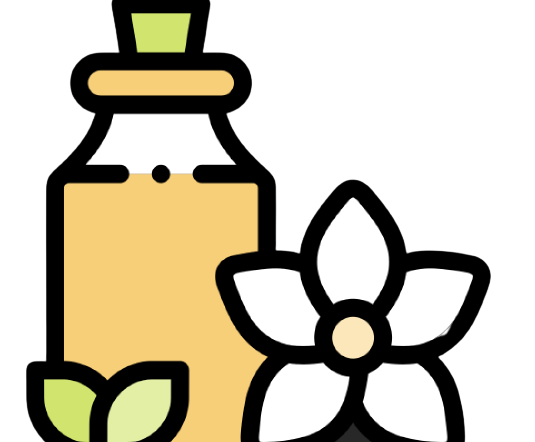 Anhydride éthanoïque
Alcool benzylique
Cyclohexane
C6H12(l)
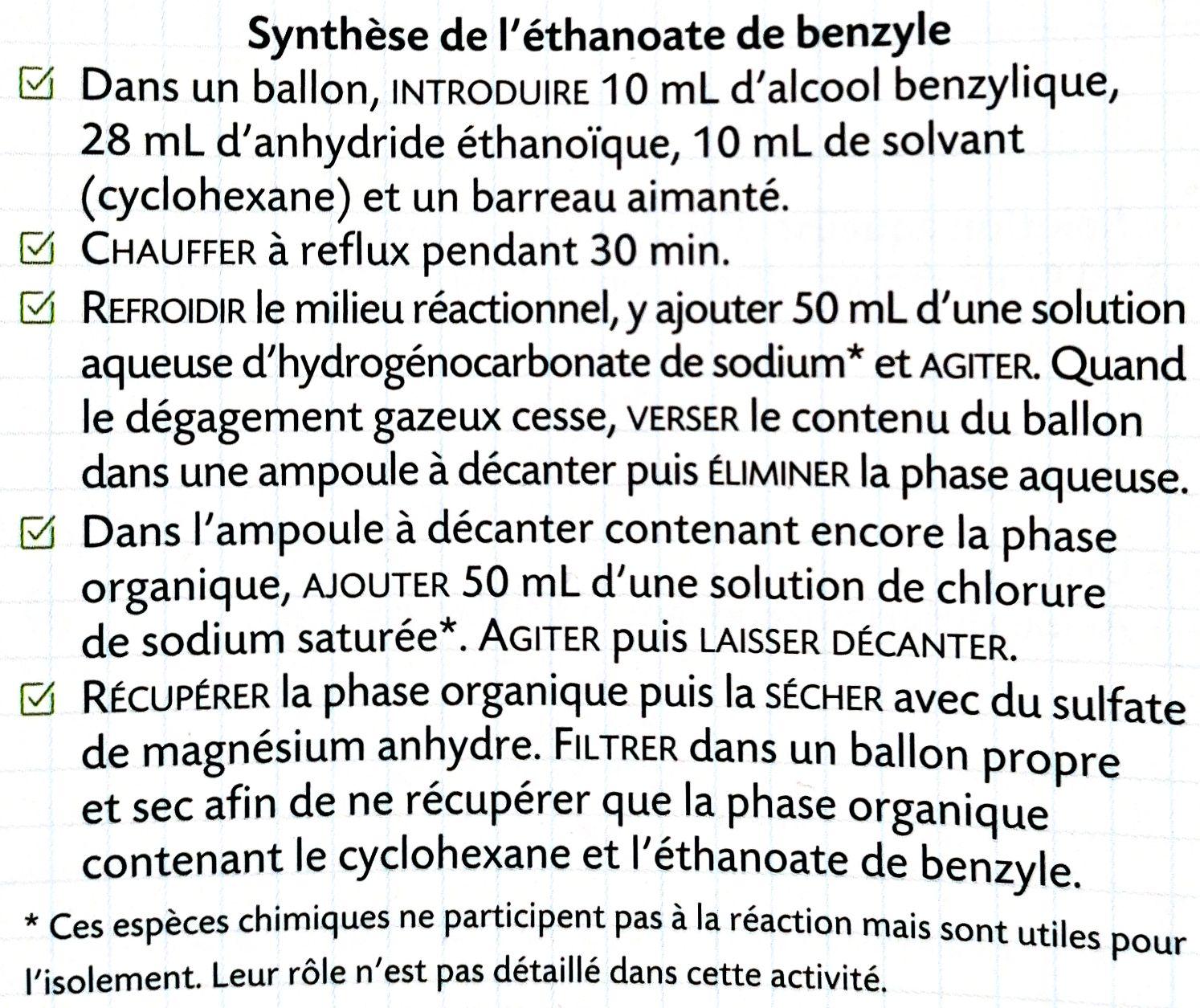 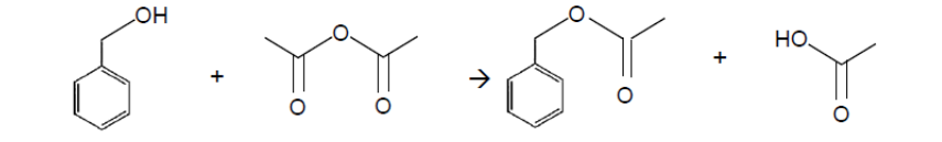 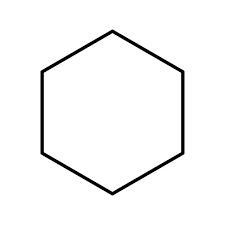 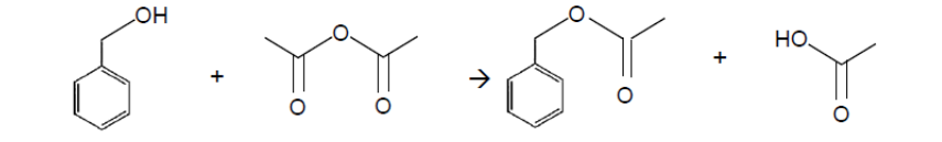 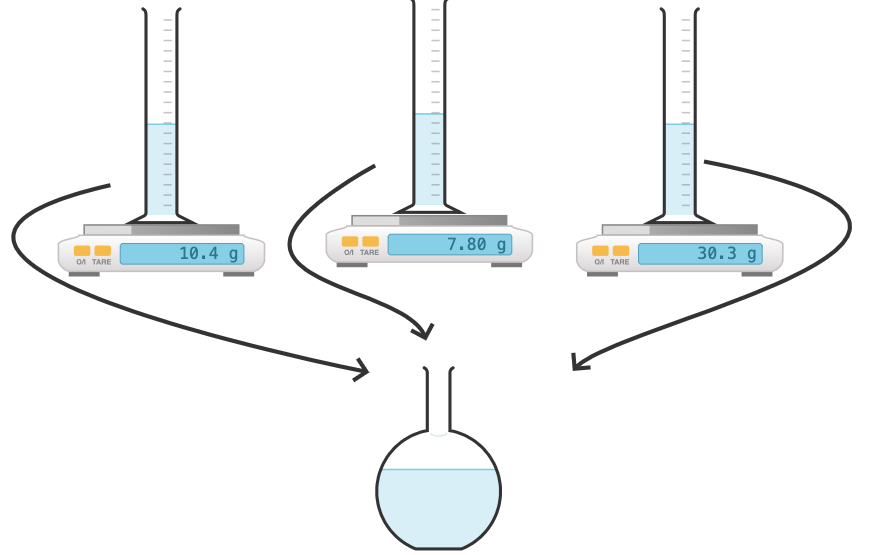 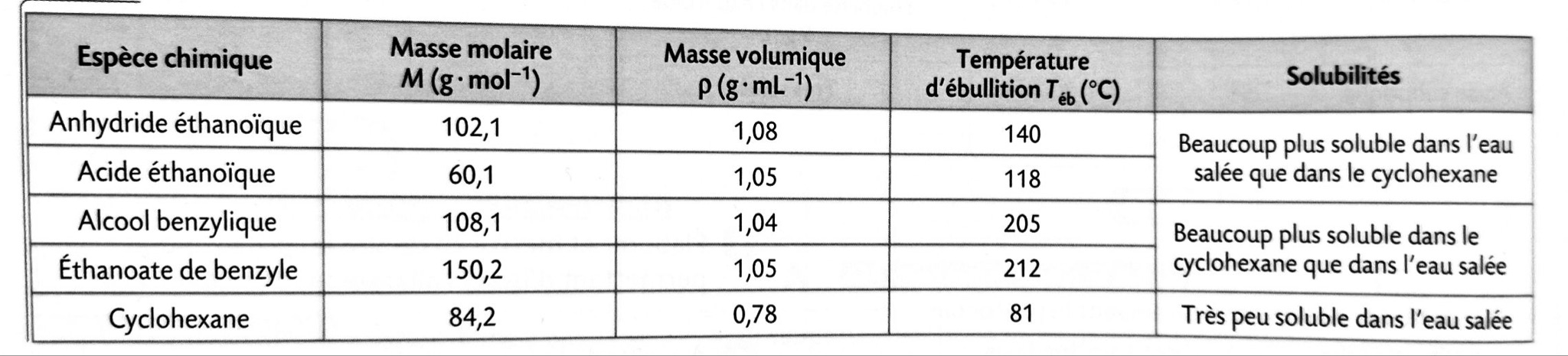 Etape 2 : La transformation chimique
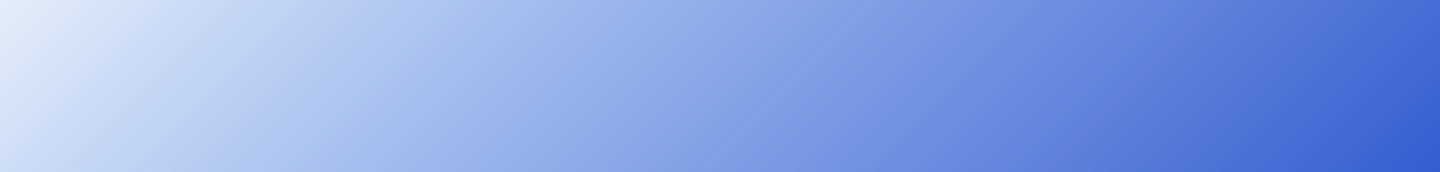 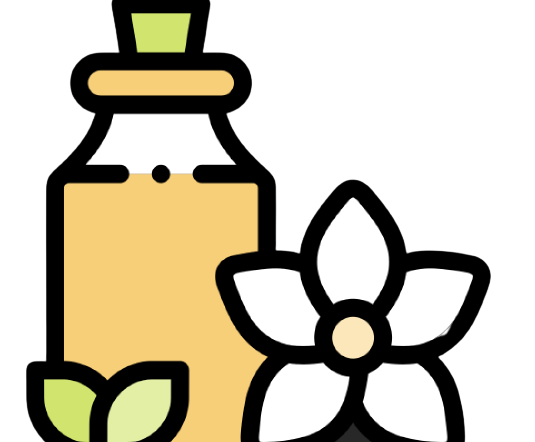 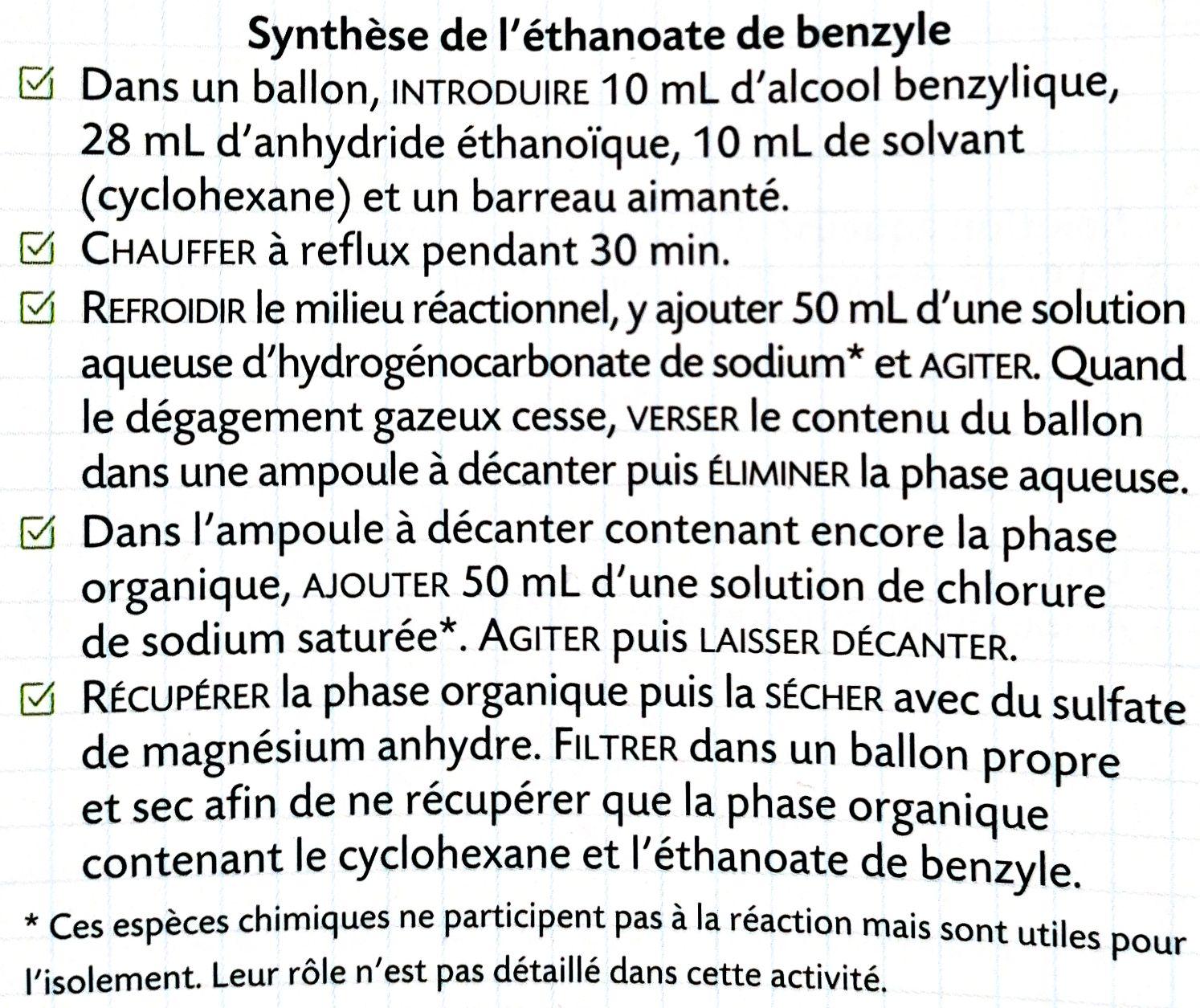 Etape 2 : La transformation chimique
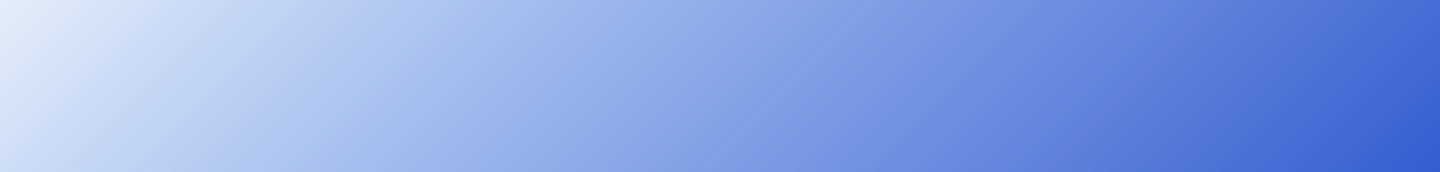 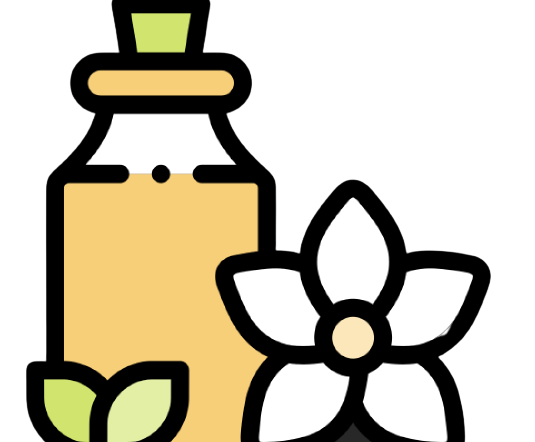 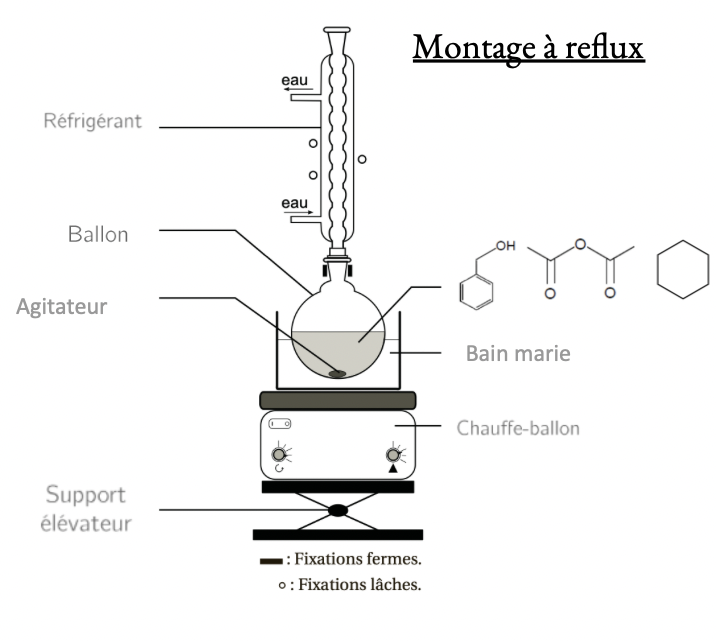 Rôle du chauffage : permet ou accélère la transformation chimique en apportant de l’énergie thermique qui favorisent la rencontre entre le produits et les réactifs
Etape 2 : La transformation chimique
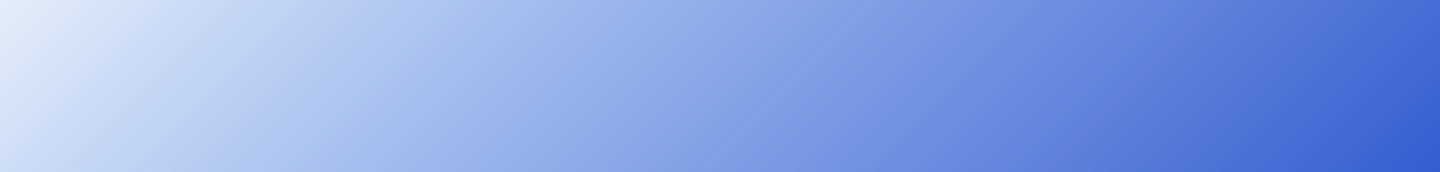 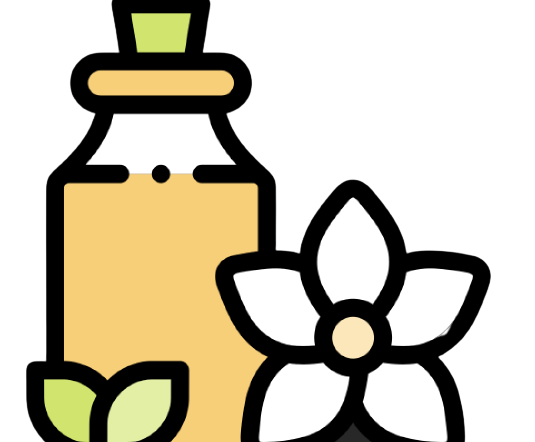 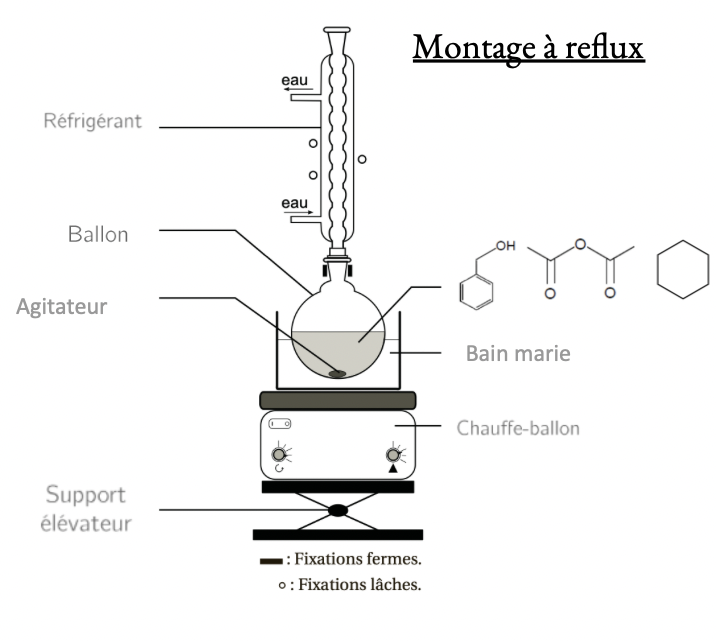 Rôle du chauffage : permet ou accélère la transformation chimique en apportant de l’énergie thermique qui favorisent la rencontre entre le produits et les réactifs
Rôle du solvant : Favorise la rencontre des réactifs (bonne solubilité)
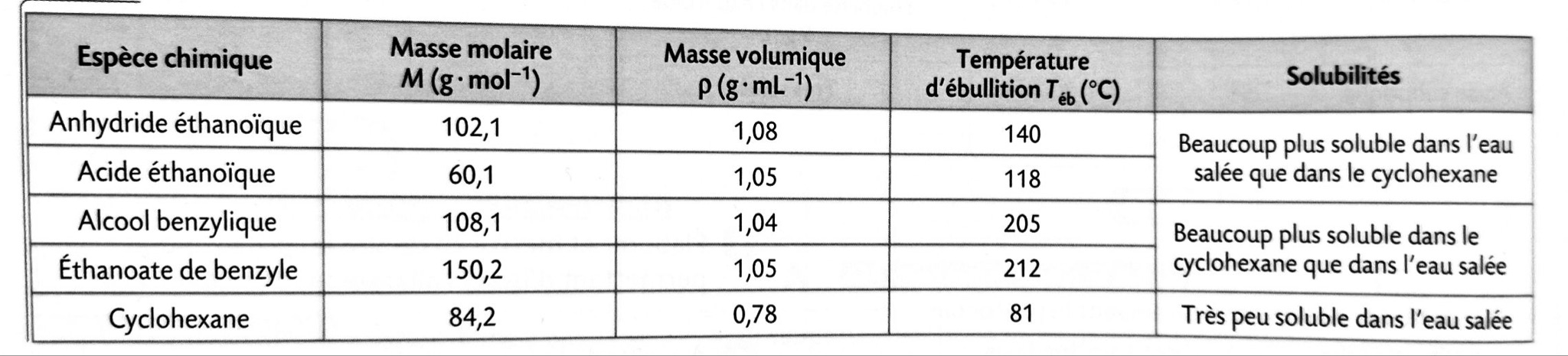 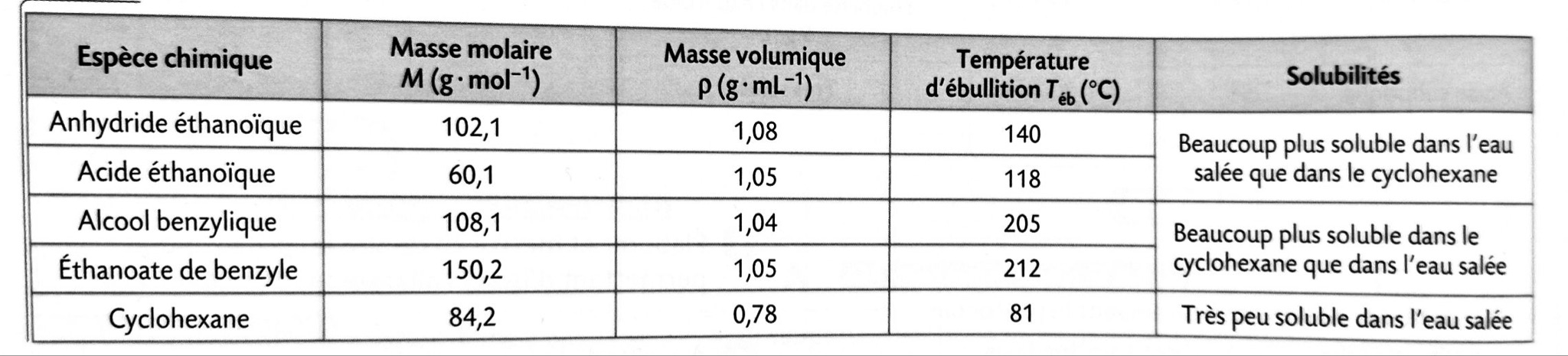 Etape 3 : Extraction d’un solide
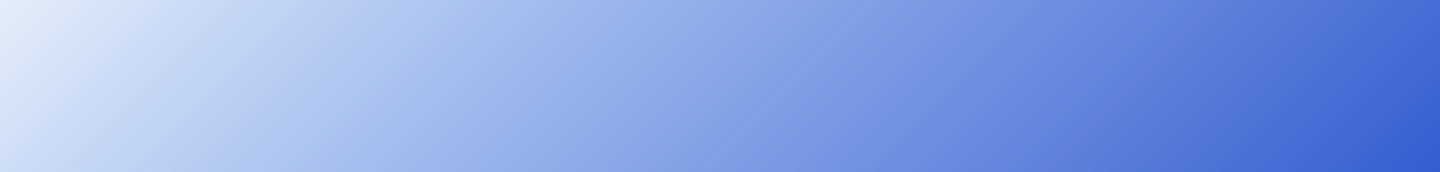 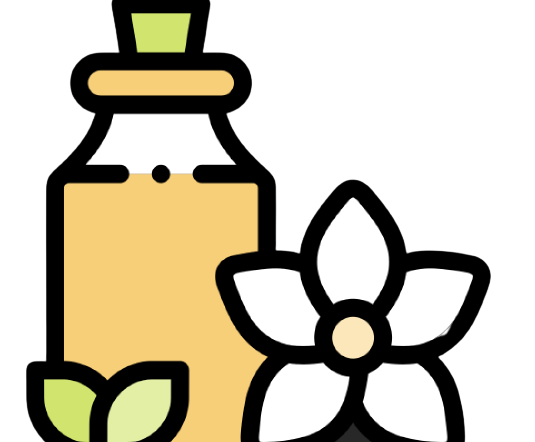 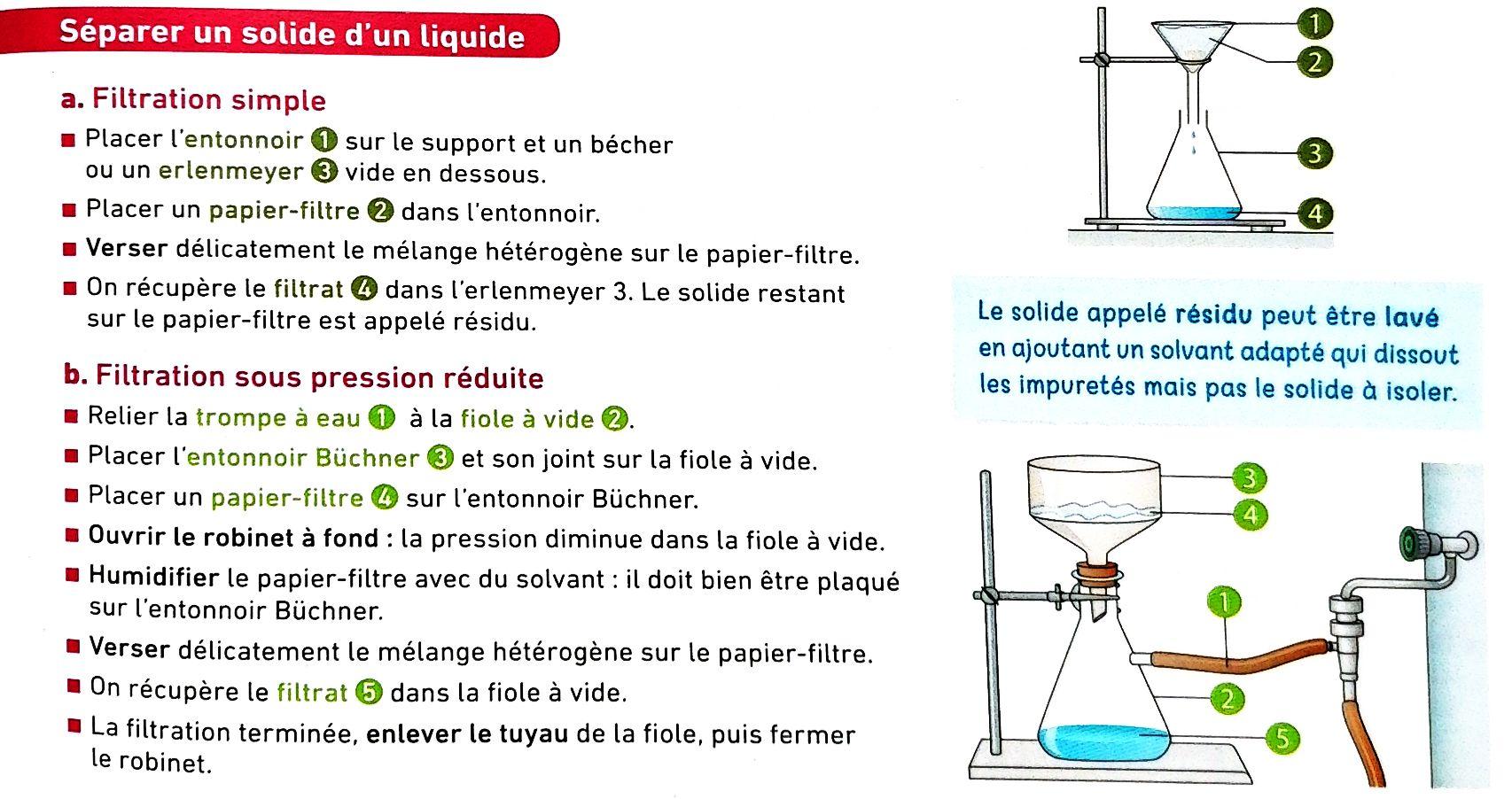 Physique Chimie Spécialité 1ère, Hatier
Etape 3 : Extraction d’un liquide d’un mélange
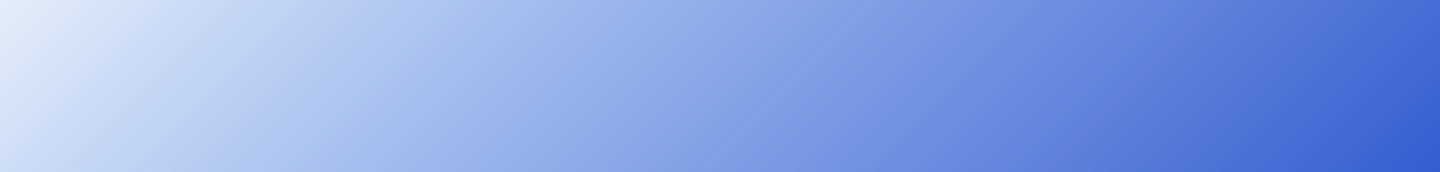 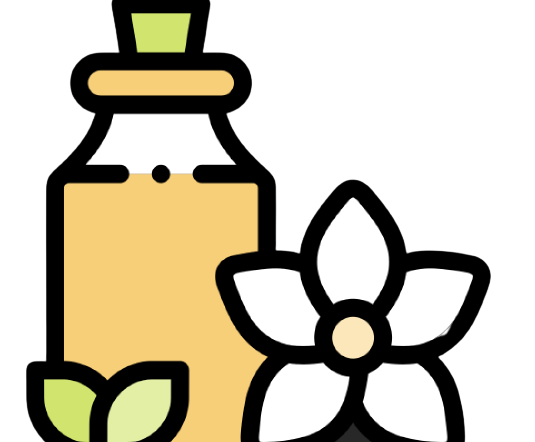 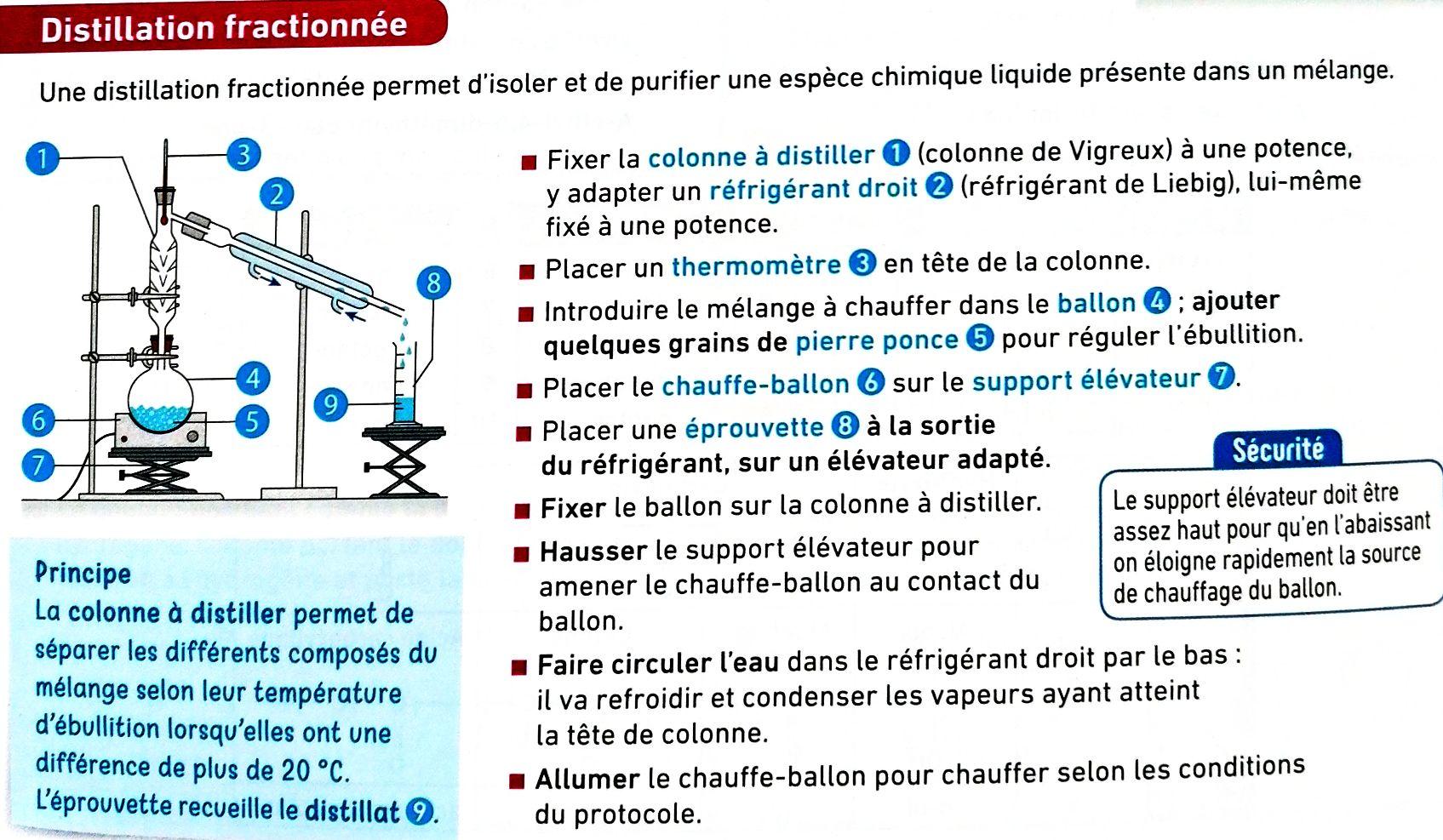 Physique Chimie Spécialité 1ère, Hatier
Etape 3 : Extraction d’un liquide
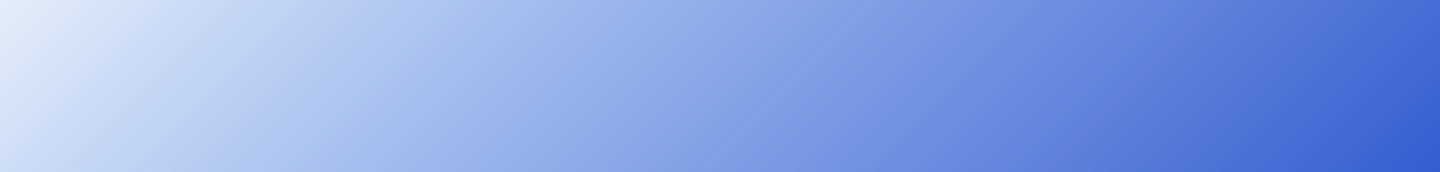 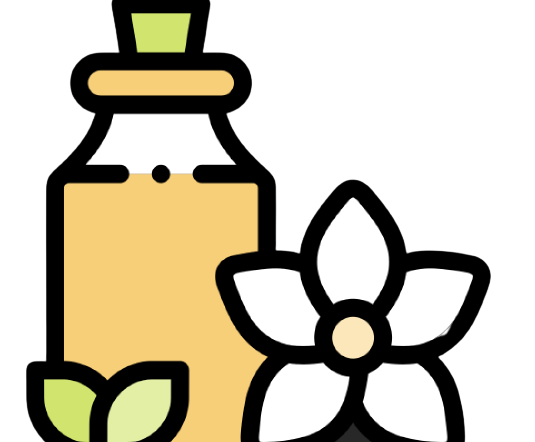 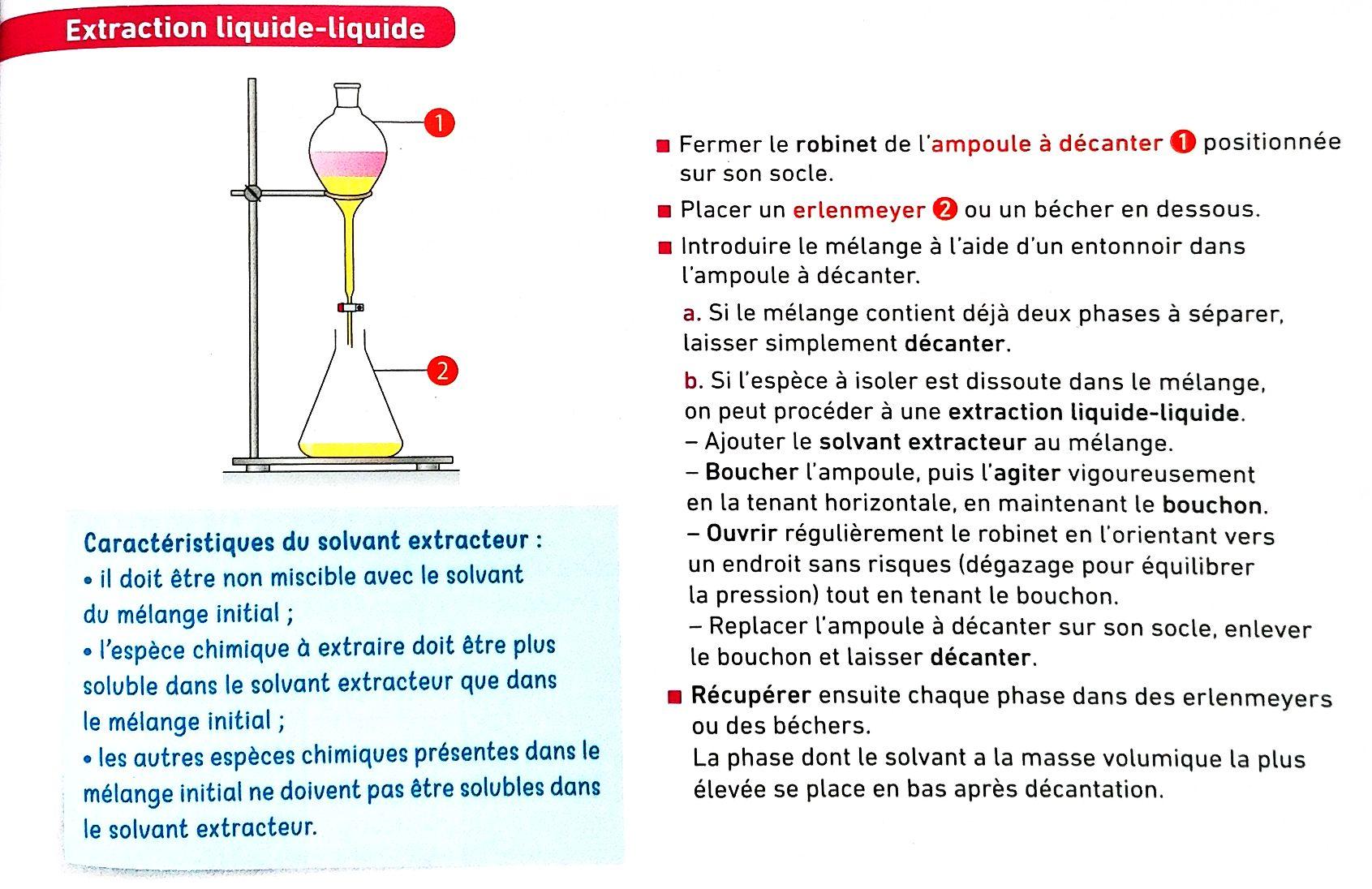 Physique Chimie Spécialité 1ère, Hatier
Etape 3 : Extraction d’un liquide
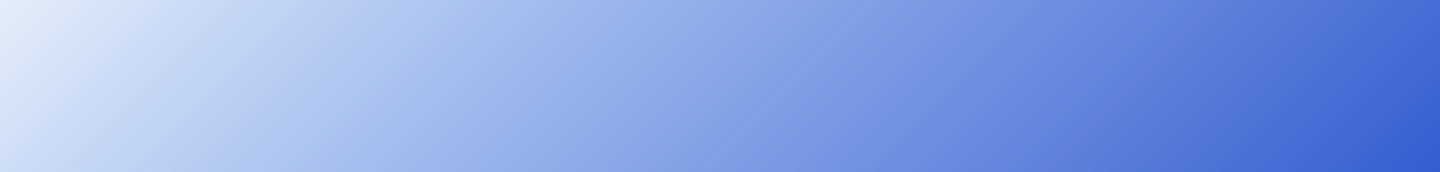 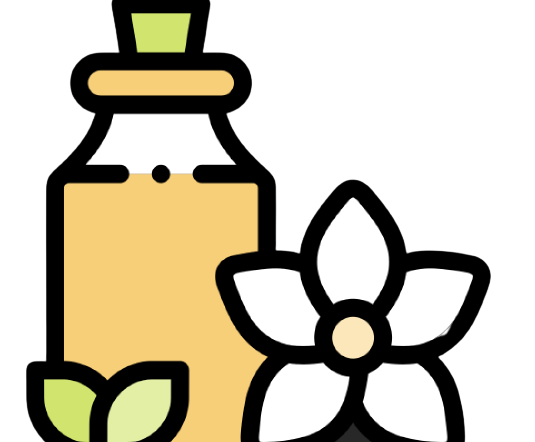 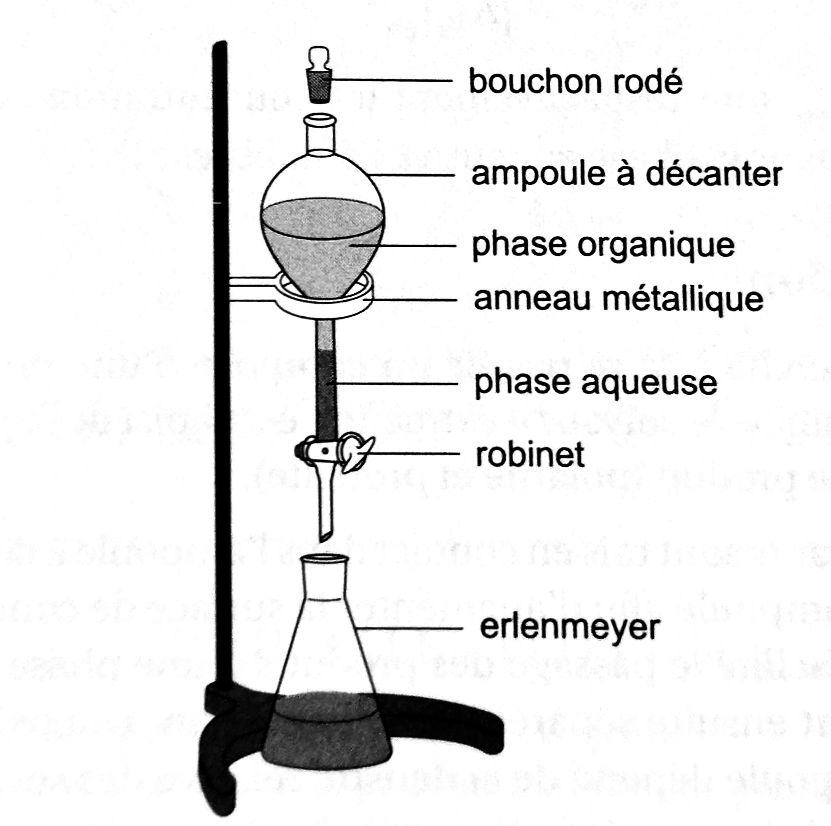 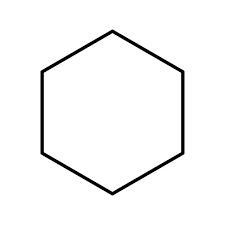 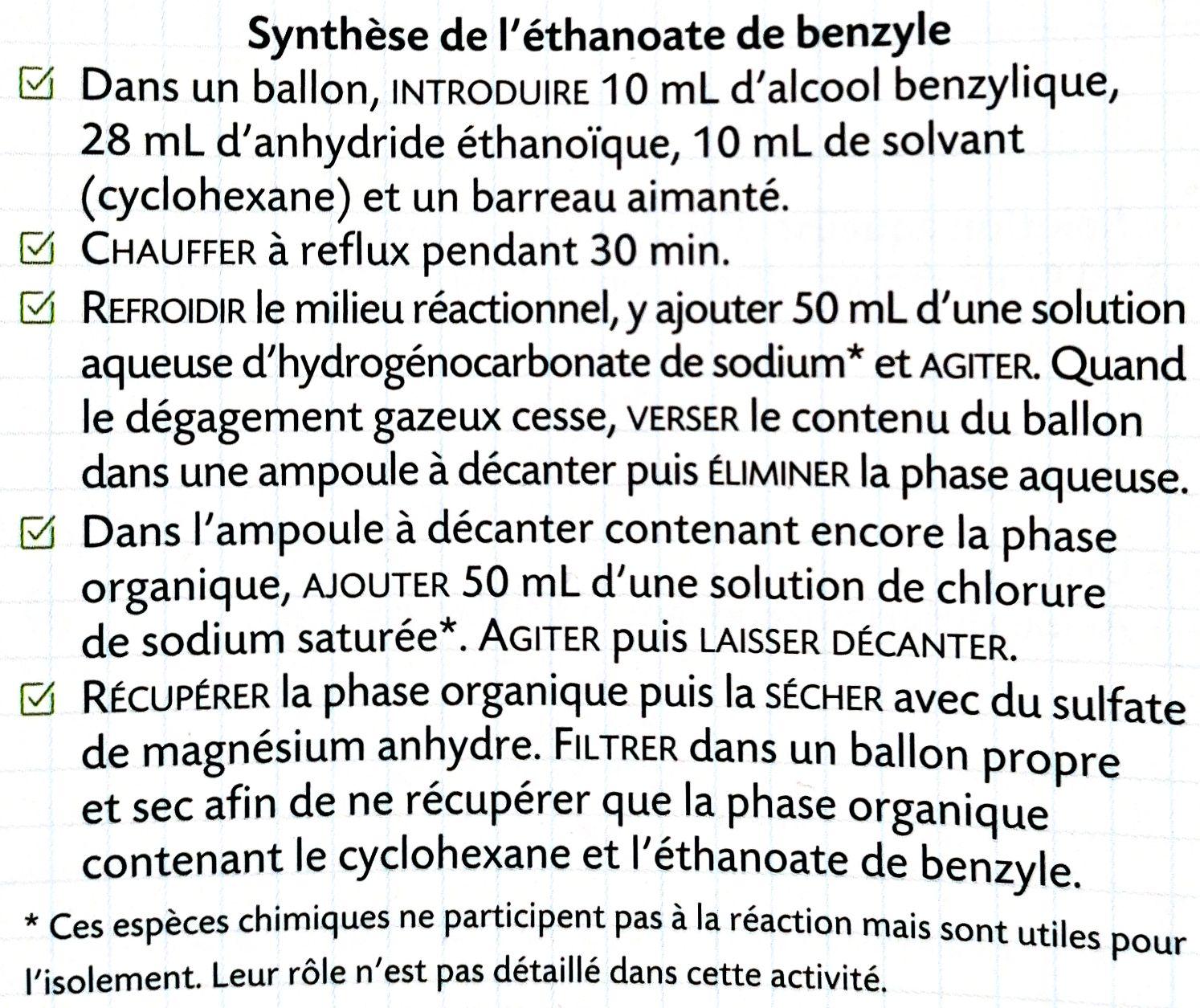 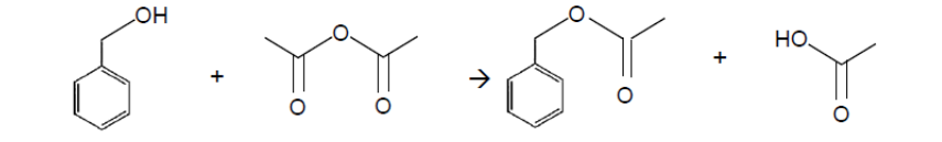 Etape 4 : Contrôle de pureté
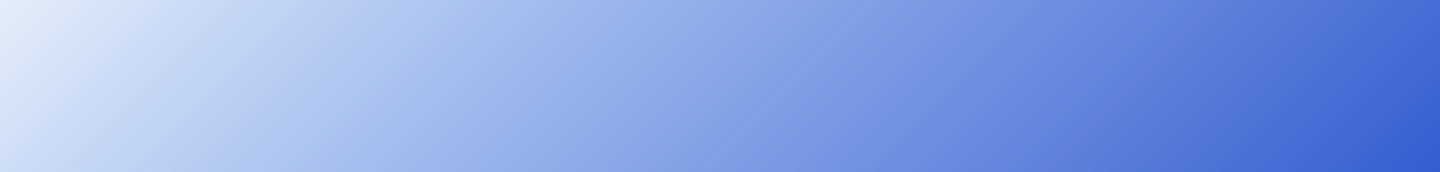 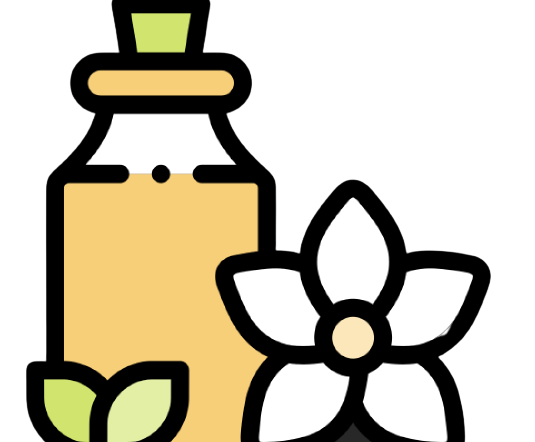 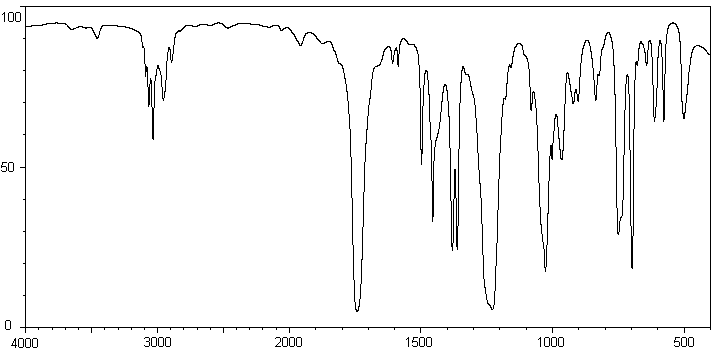 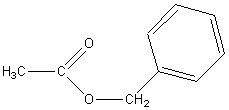 Etape 4 : Contrôle de pureté
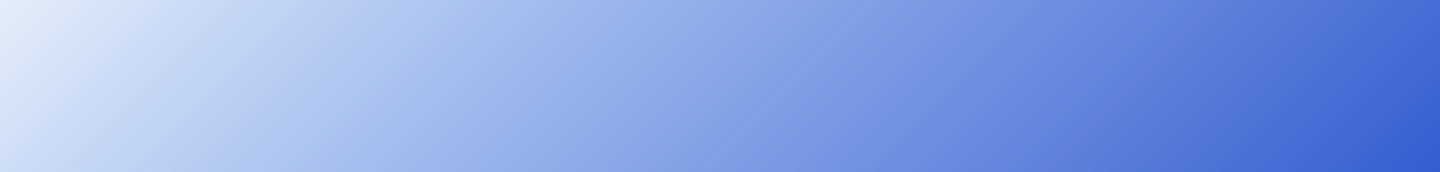 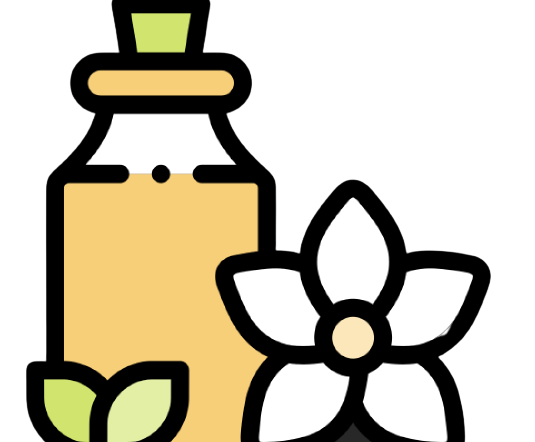 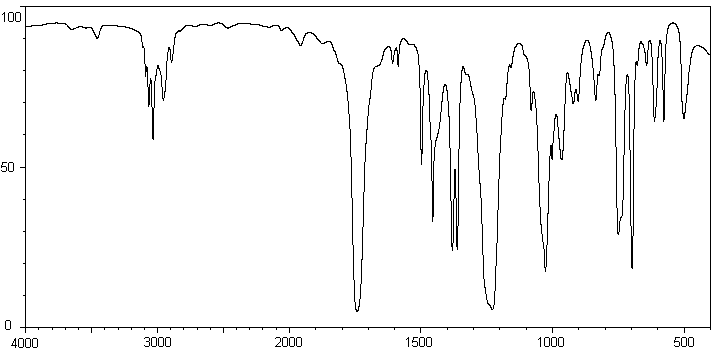 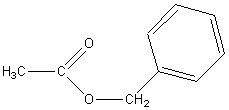 Conclusion
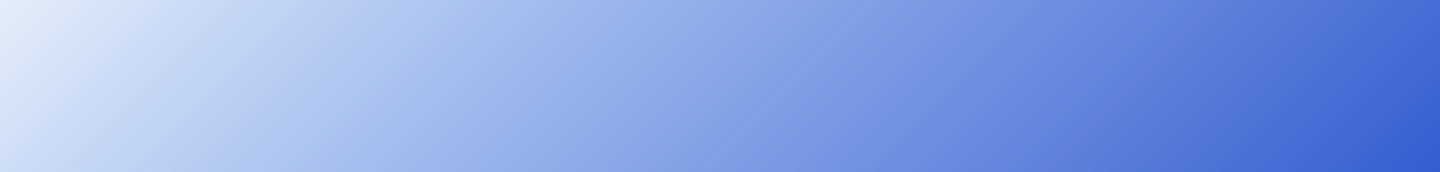 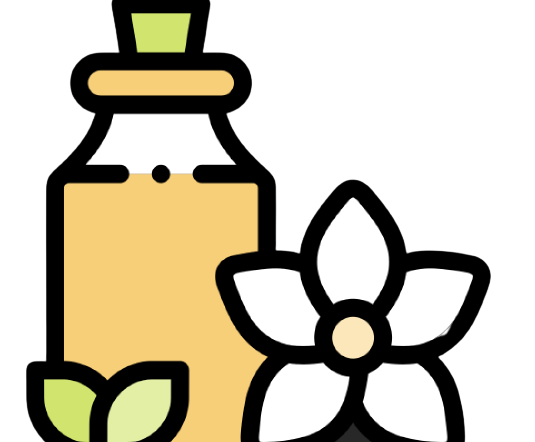 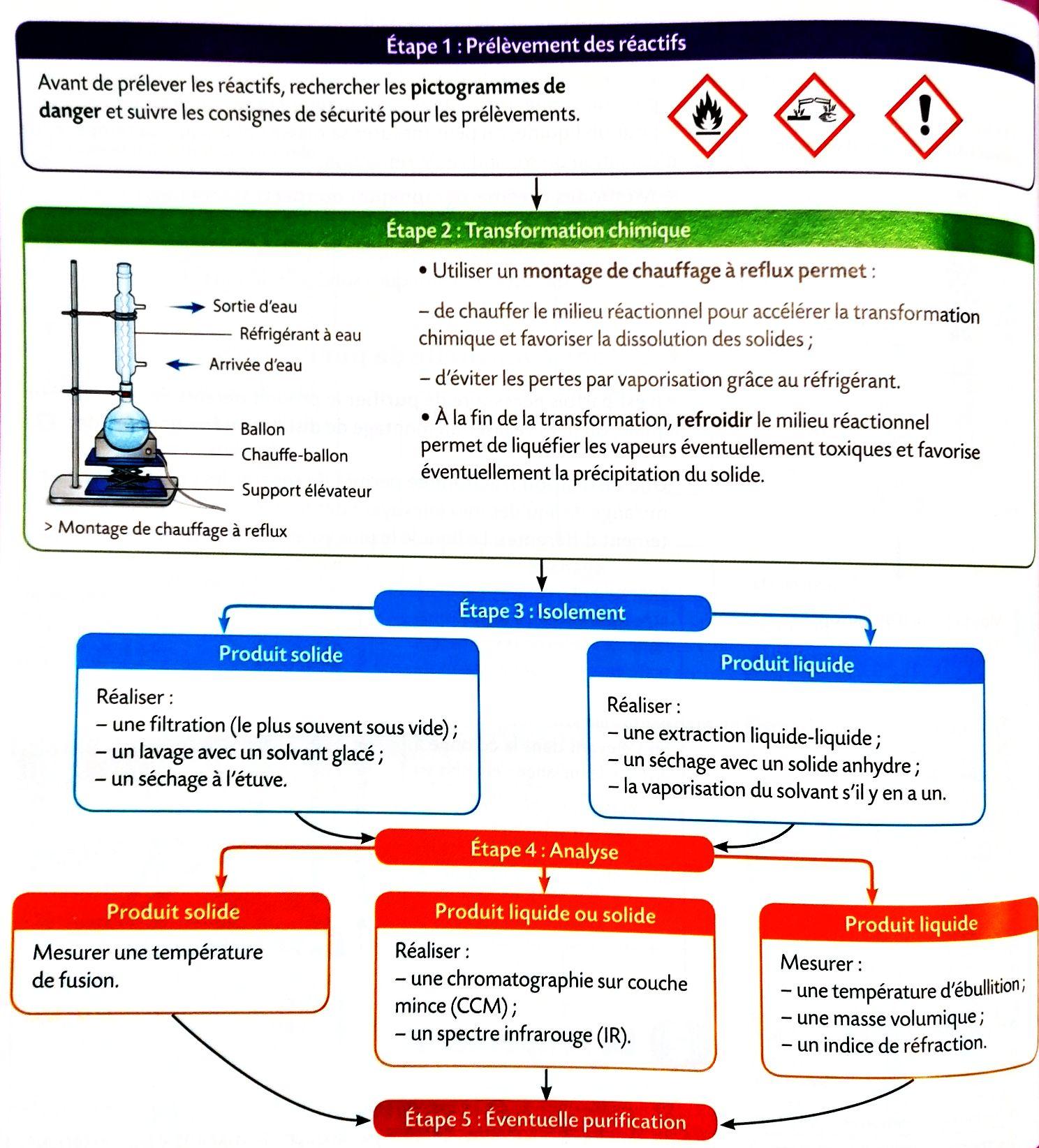 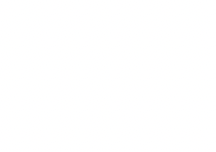 Conclusion
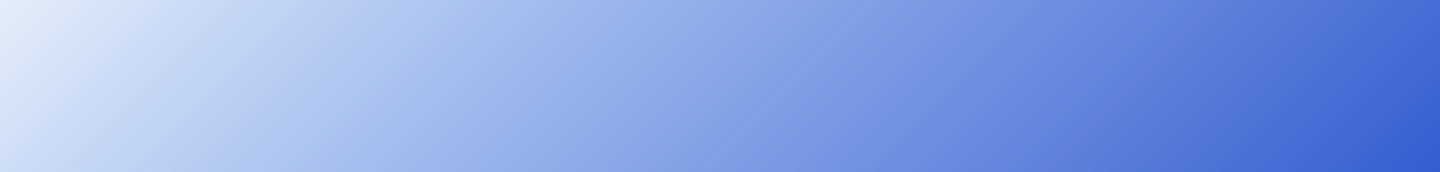 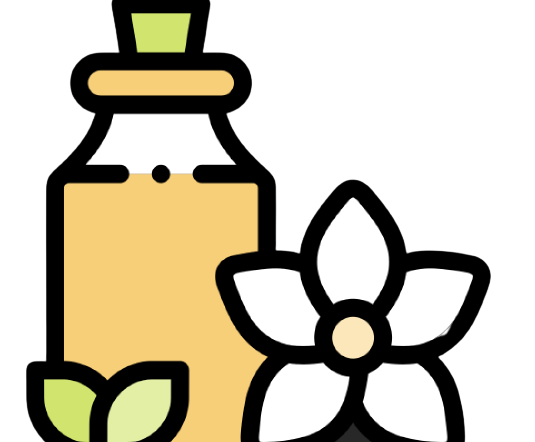 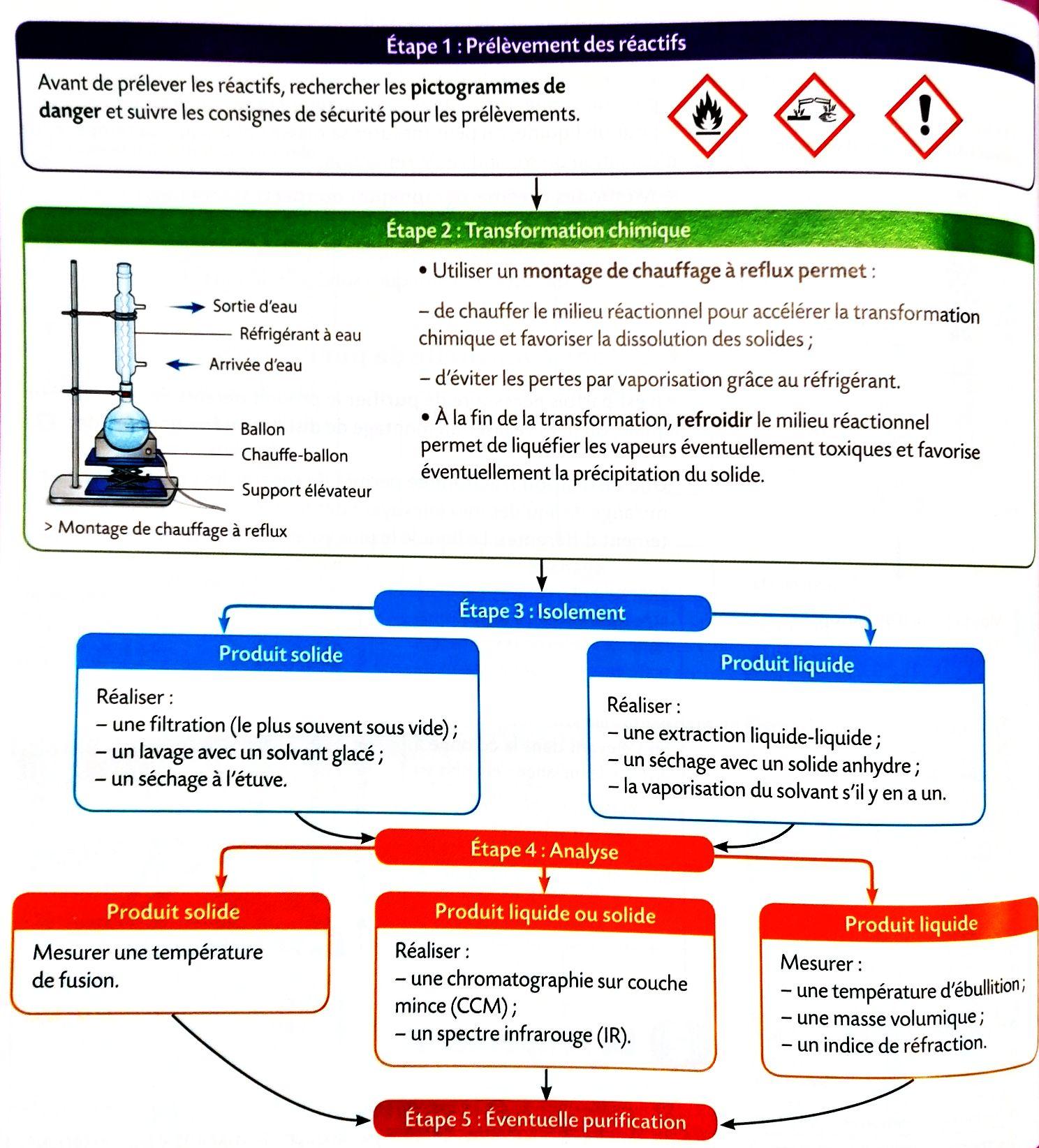 Conclusion
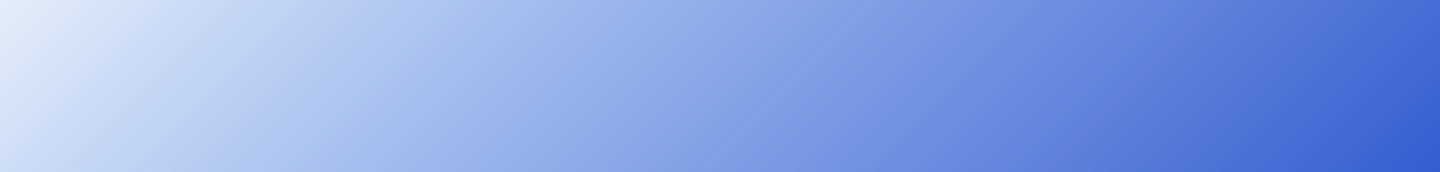 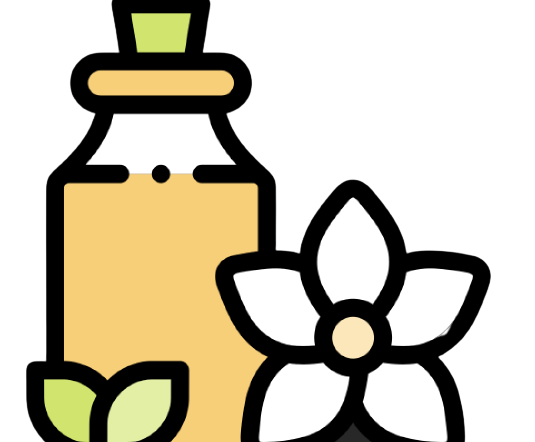 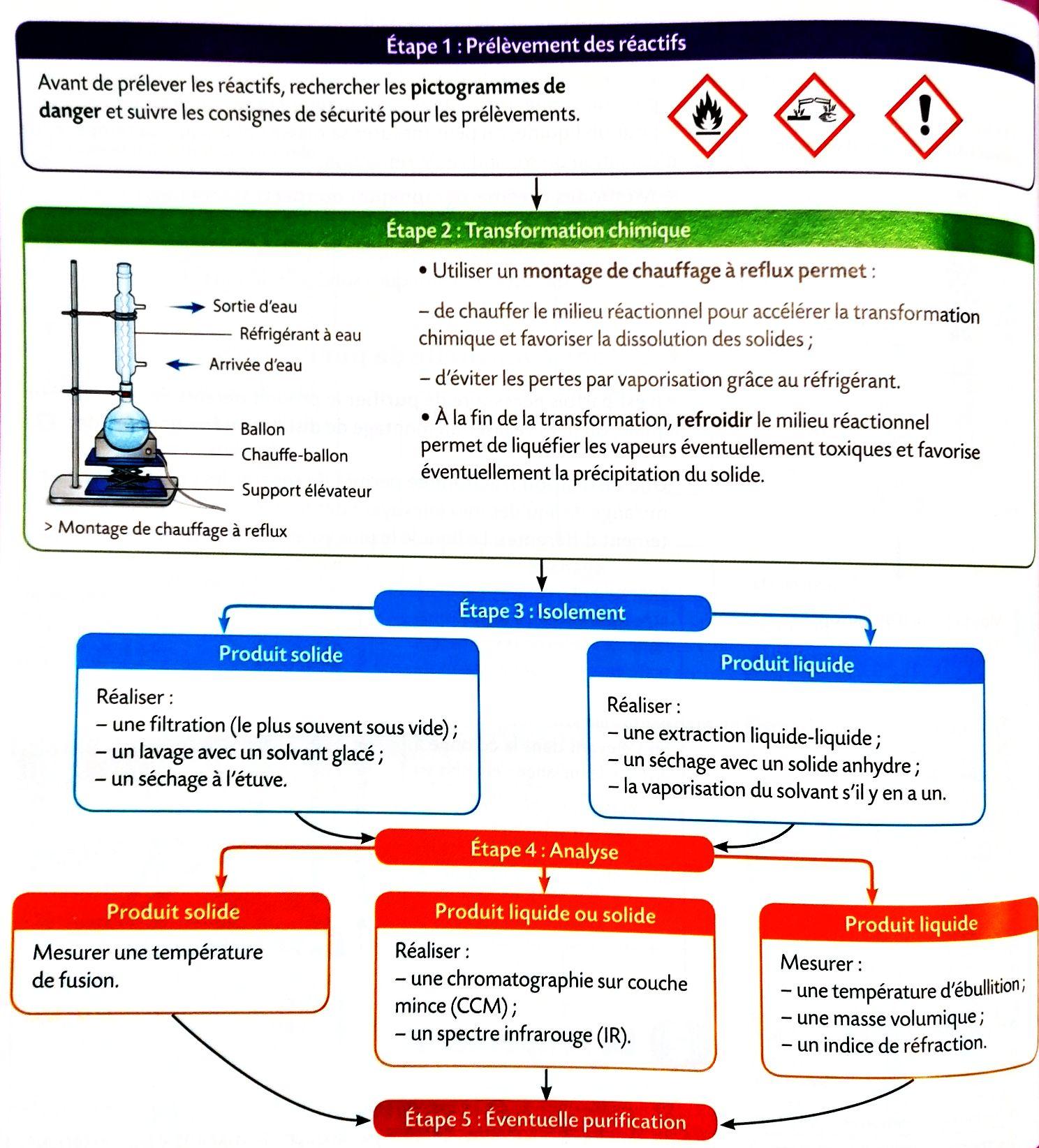 Conclusion
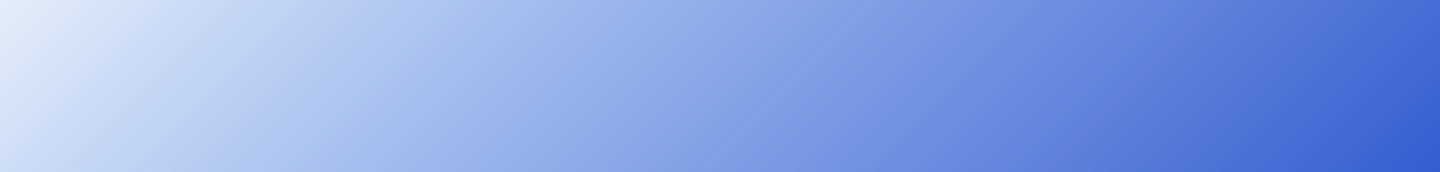 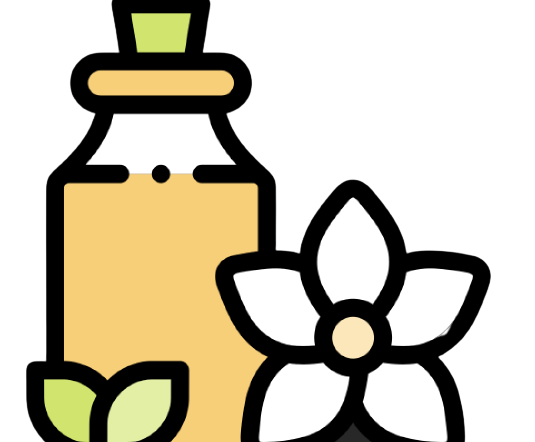 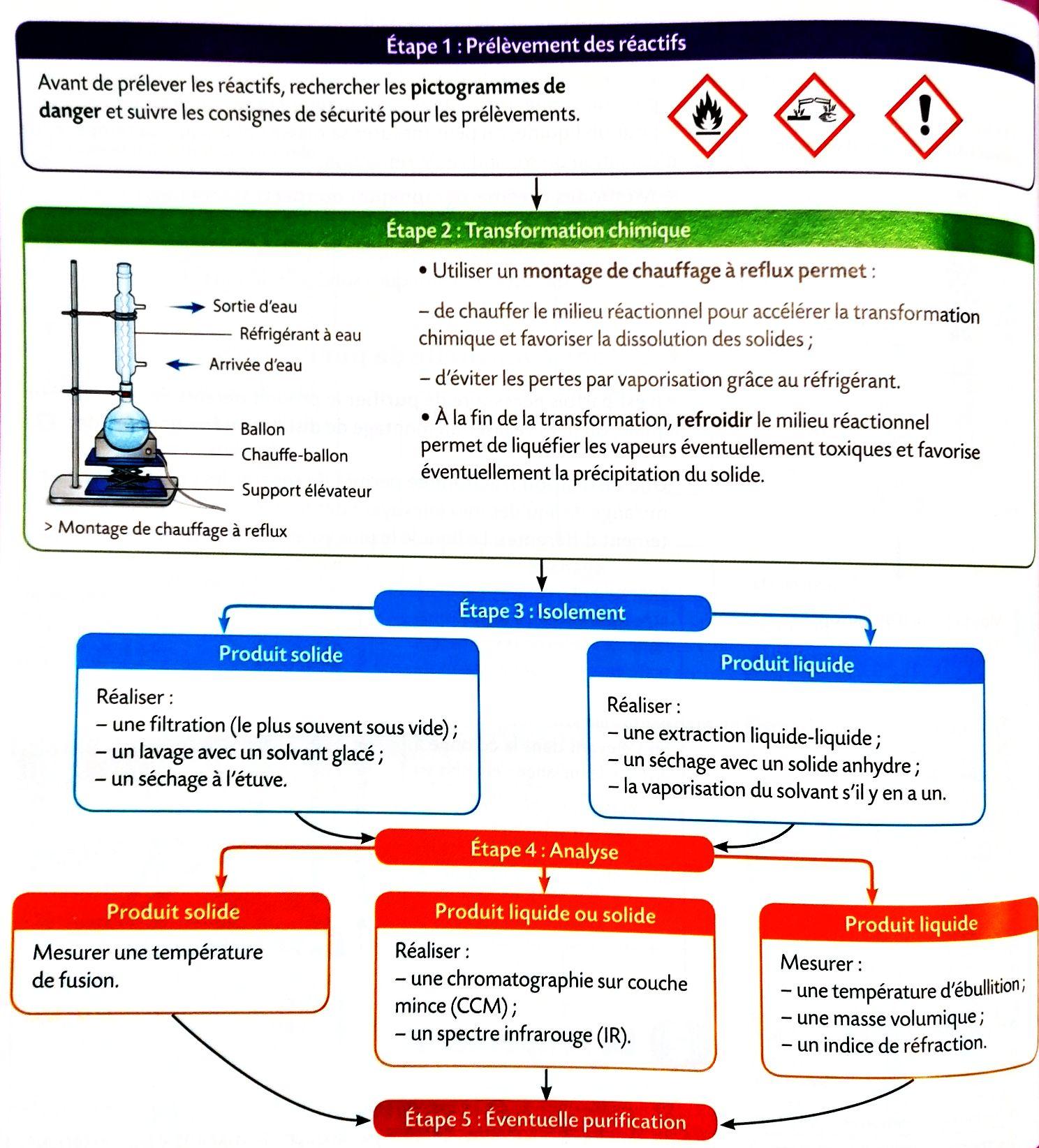